GLUSTER CAN DO THAT!
Architecting and Performance Tuning
Efficient Gluster Storage Pools
Dustin Black
Senior Architect, Software-Defined Storage
@dustinlblack

2017-05-02
Ben Turner
Principal Quality Engineer
@bennyturns
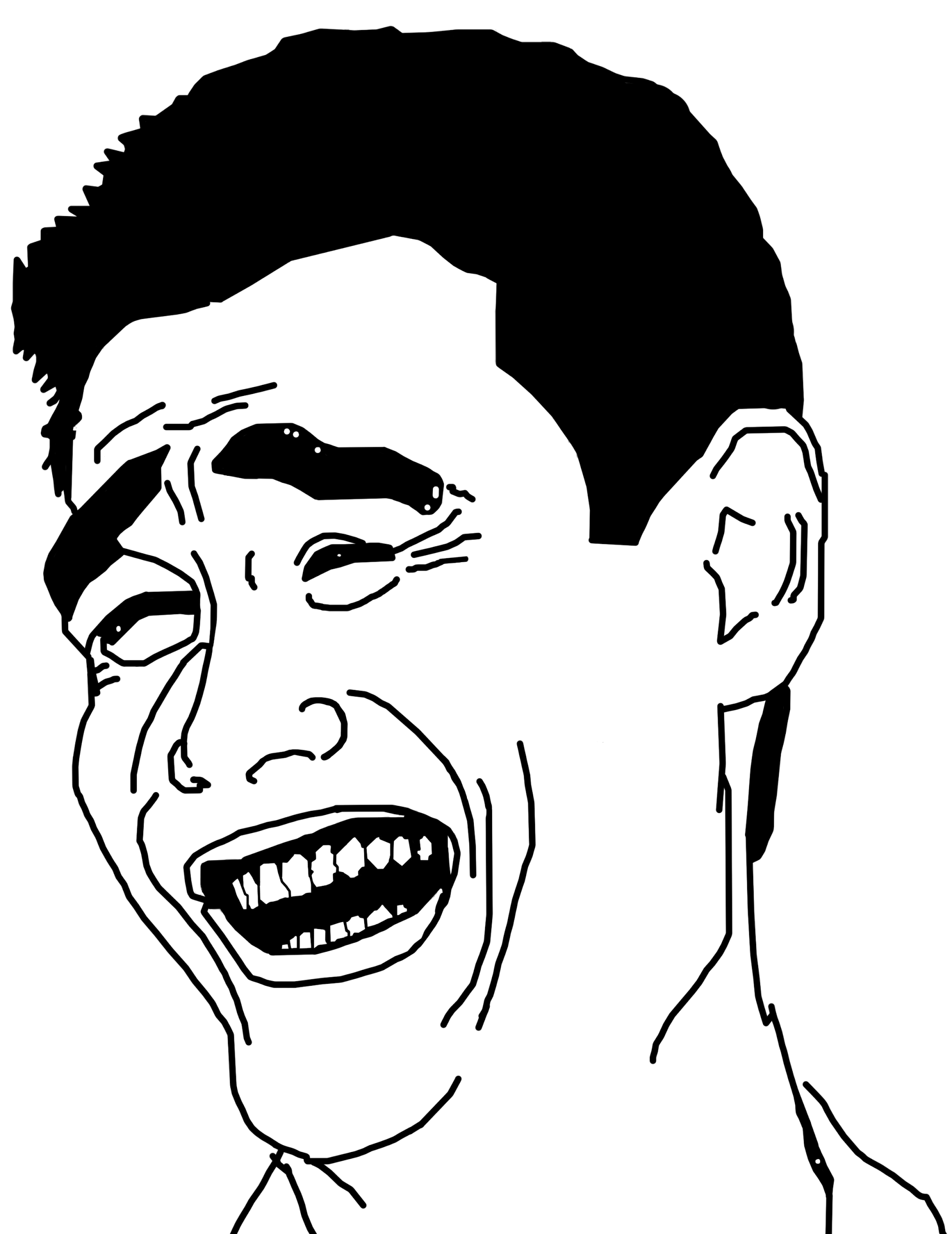 GLUSTER 101
IN 5 SECONDS
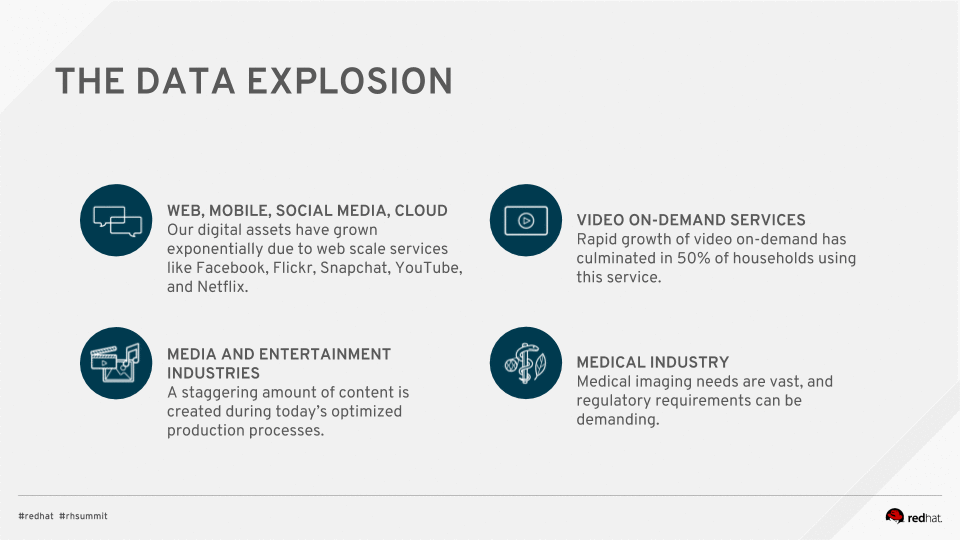 THE DATA EXPLOSION
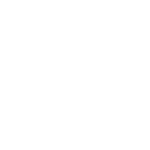 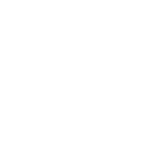 WEB, MOBILE, SOCIAL MEDIA, CLOUD
Our digital assets have grown exponentially due to web scale services like Facebook, Flickr, Snapchat, YouTube, and Netflix.
VIDEO ON-DEMAND SERVICES
Rapid growth of video on-demand has culminated in 50% of households using this service.
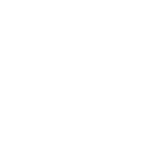 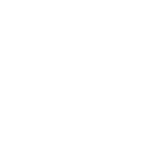 MEDIA AND ENTERTAINMENT INDUSTRIES
A staggering amount of content is created during today’s optimized production processes.
MEDICAL INDUSTRY
Medical imaging needs are vast, and regulatory requirements can be demanding.
THE DATA STORAGE SHORTFALL
Data stores are growing exponentially, while IT budgets are not

HDDs are becoming more dense, 
but $/GB decline is slowing 

Software and hardware advances are needed to close the gap
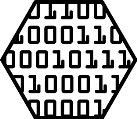 GROWTH OF DATA
IT STORAGE BUDGETS
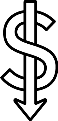 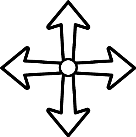 2020
2010
FLEXIBILITY IS CRUCIAL
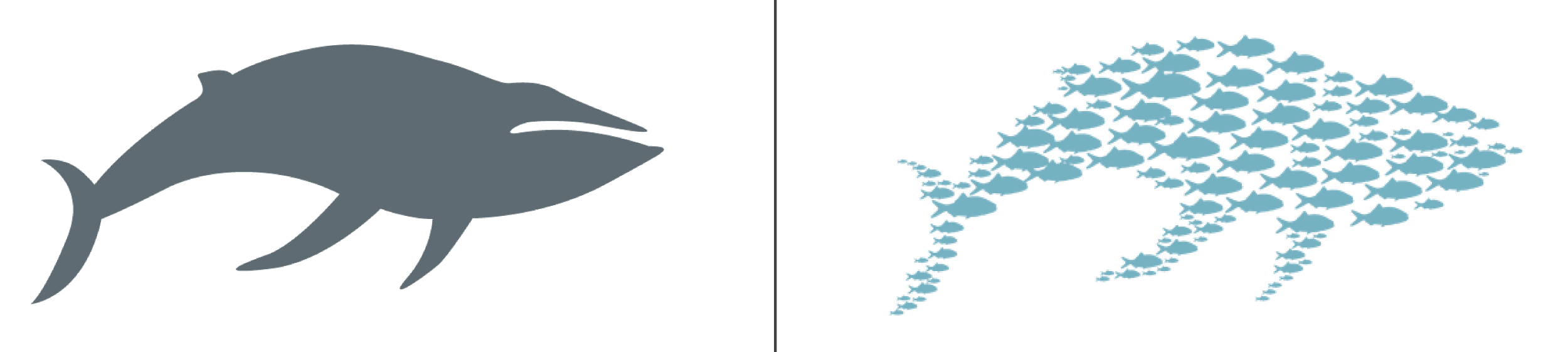 THE DATACENTER IS CHANGING
STORAGE
DEVELOPMENT
MODEL
APPLICATION
ARCHITECTURE
DEPLOYMENT
AND PACKAGING
APPLICATION
INFRASTRUCTURE
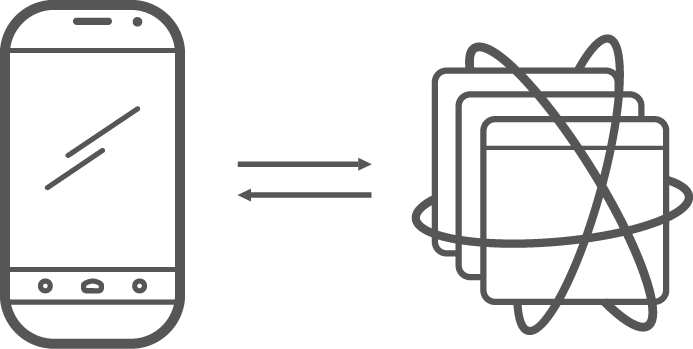 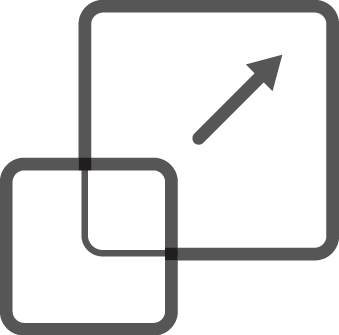 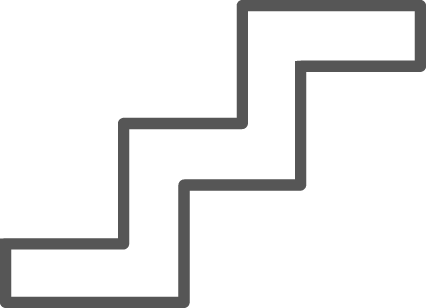 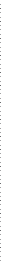 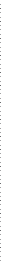 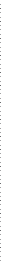 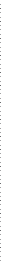 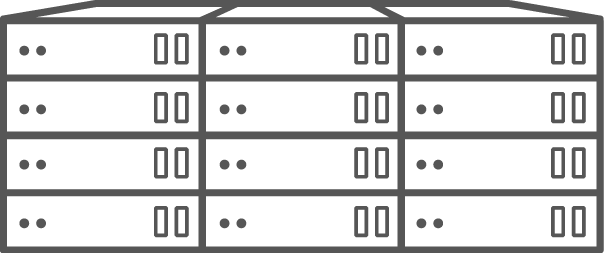 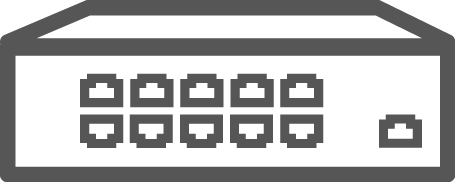 Waterfall
Monolithic
Bare Metal
Data Center
Scale Up
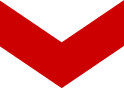 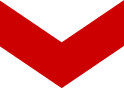 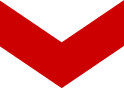 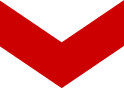 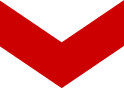 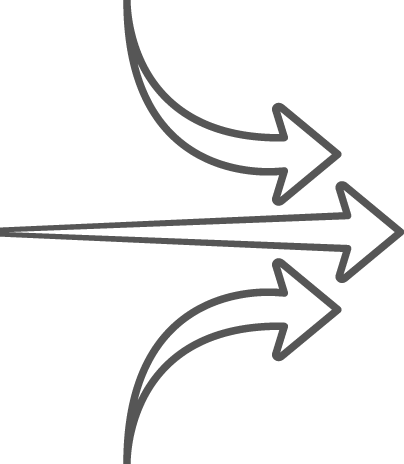 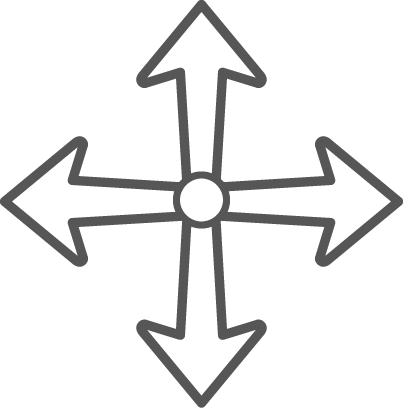 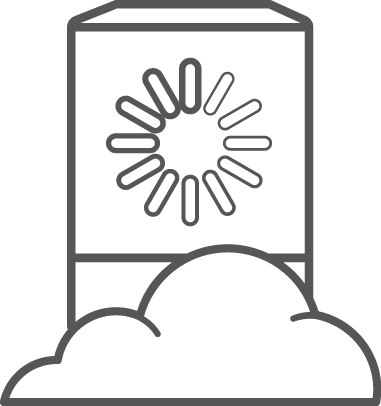 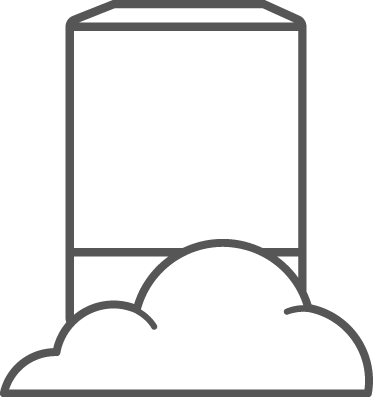 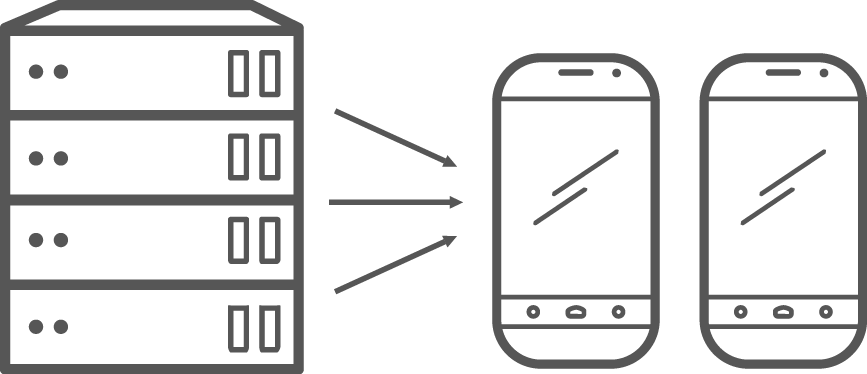 Agile
N-Tier
Virtual Services
Hosted
Scale Out
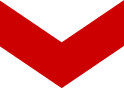 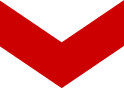 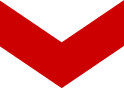 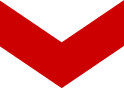 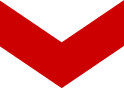 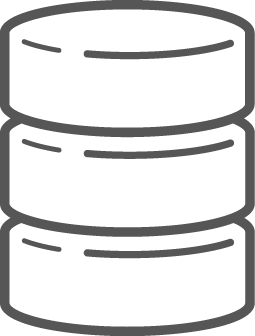 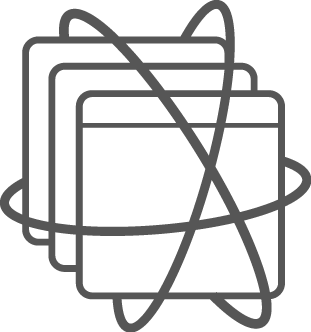 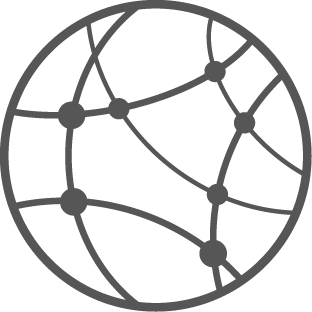 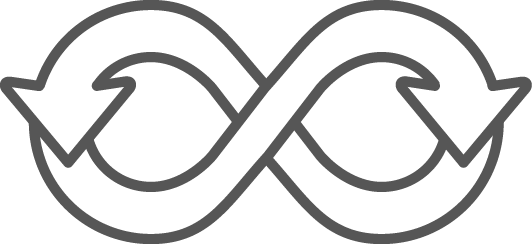 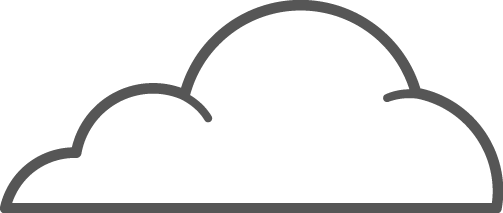 CONTAINERS
HYBRID CLOUD
DEVOPS
MICROSERVICES
SOFTWARE-DEFINED STORAGE
PERFORMANCE THAT SCALES
Performance should scale up as capacity does
Software-defined storage intelligently uses hardware to 
provide performance at very large scale.
Traditional appliances perform better when they are empty than they do when they are full of disks
Performance in software-defined storage clusters improves as clusters get larger, not the other way around
Intel, SanDisk, Fujitsu, and Mellanox regularly contribute performance optimizations
PERFORMANCE
VIRTUALIZED STORAGE SCALES BETTER
COMPUTE NODE
+
+
+
+
+
+
Storage Appliance
+
COMPUTE NODE
+
+
+
+
+
+
+
+
+
+
STORAGE
NODE
+
+
+
+
+
+
+
+
+
+
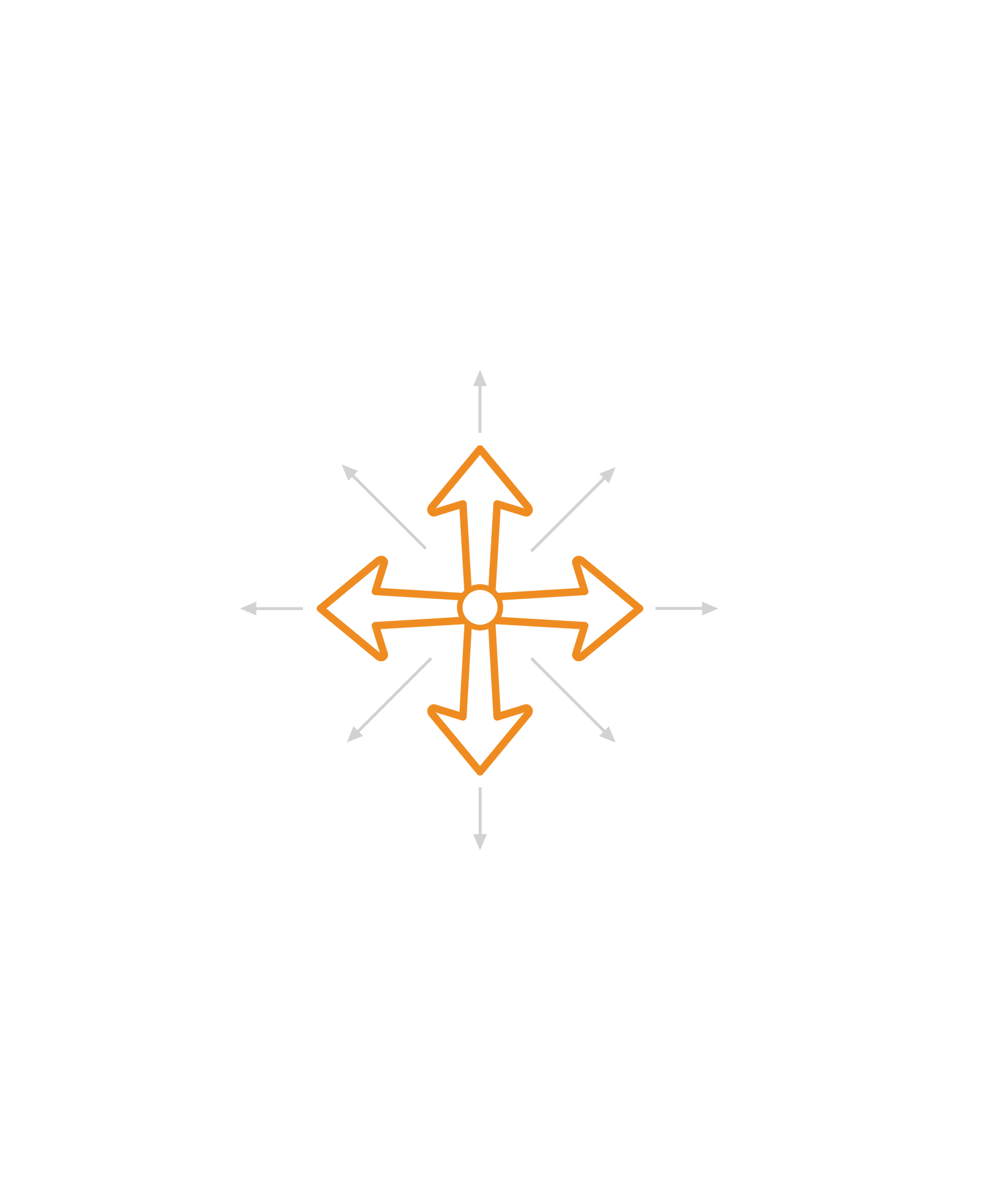 THE ROBUSTNESS OF SOFTWARE
Software can do things hardware can’t
Storage services based on software are  more flexible than hardware-based implementations
Can be deployed on bare metal, inside containers, 
inside VMs, or in the public cloud
Can deploy on a single server, or thousands, and can be upgraded and reconfigured on the fly
Grows and shrinks programmatically to meet 
changing demands
DIFFERENT KINDS OF STORAGE
BLOCK STORAGE
FILE STORAGE
OBJECT STORAGE
Data as sequential uniform blocks
Data as buckets of hierarchical folders and files
Data as a predictably mapped, loosely structured cluster of objects
HOW STORAGE FITS
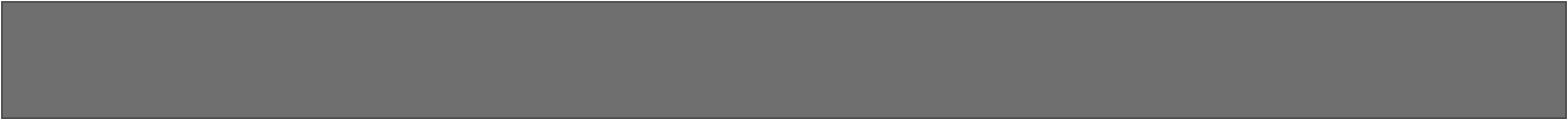 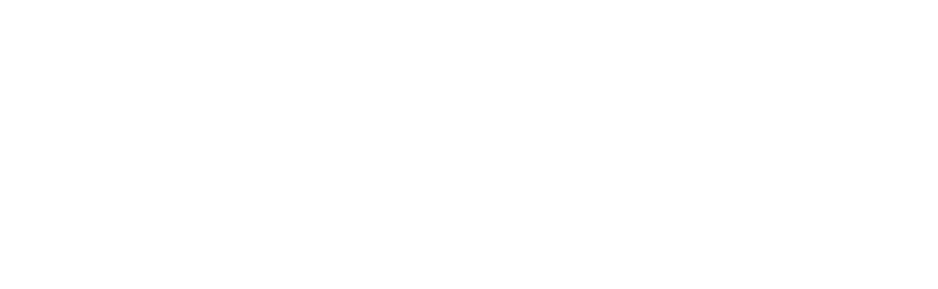 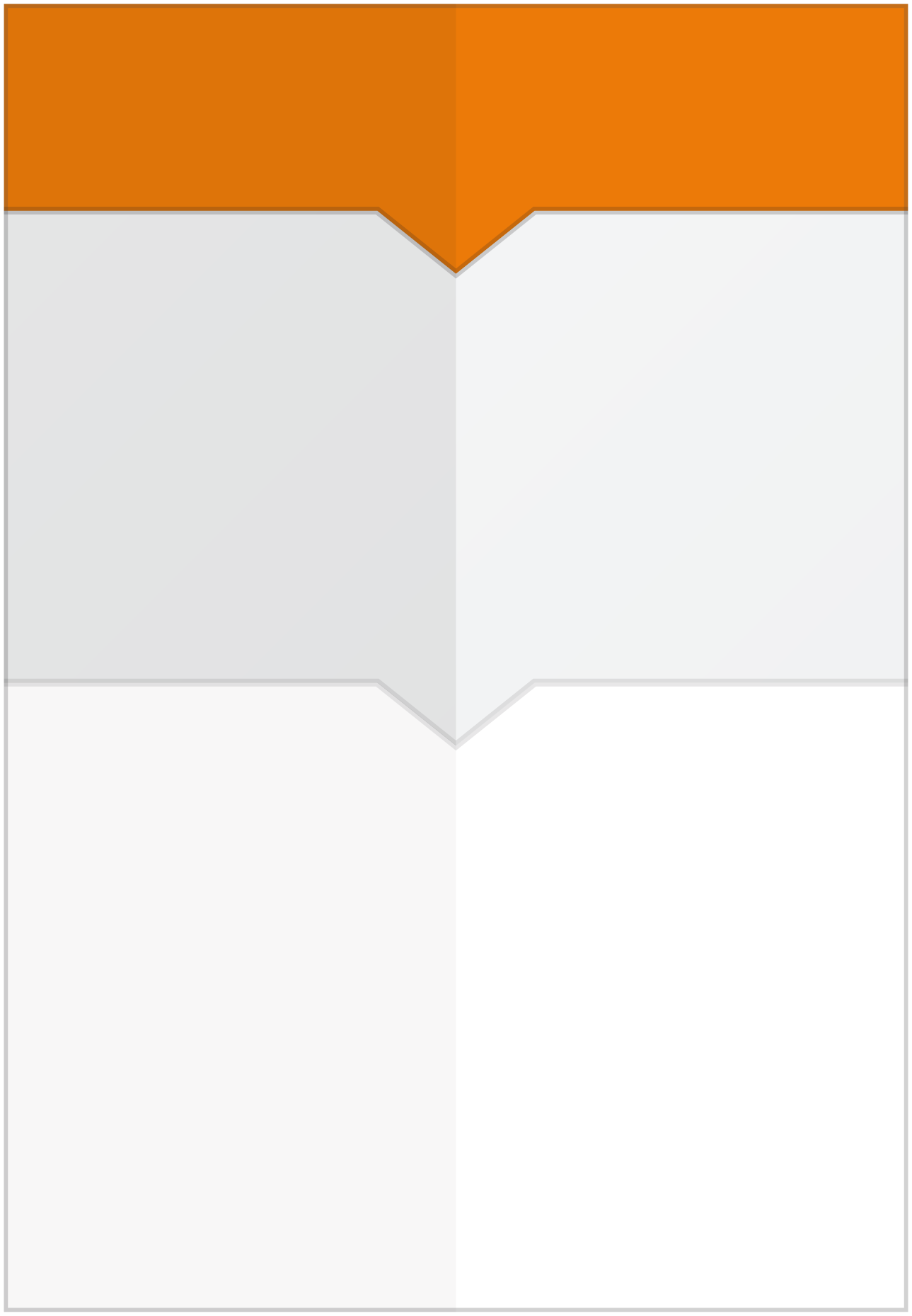 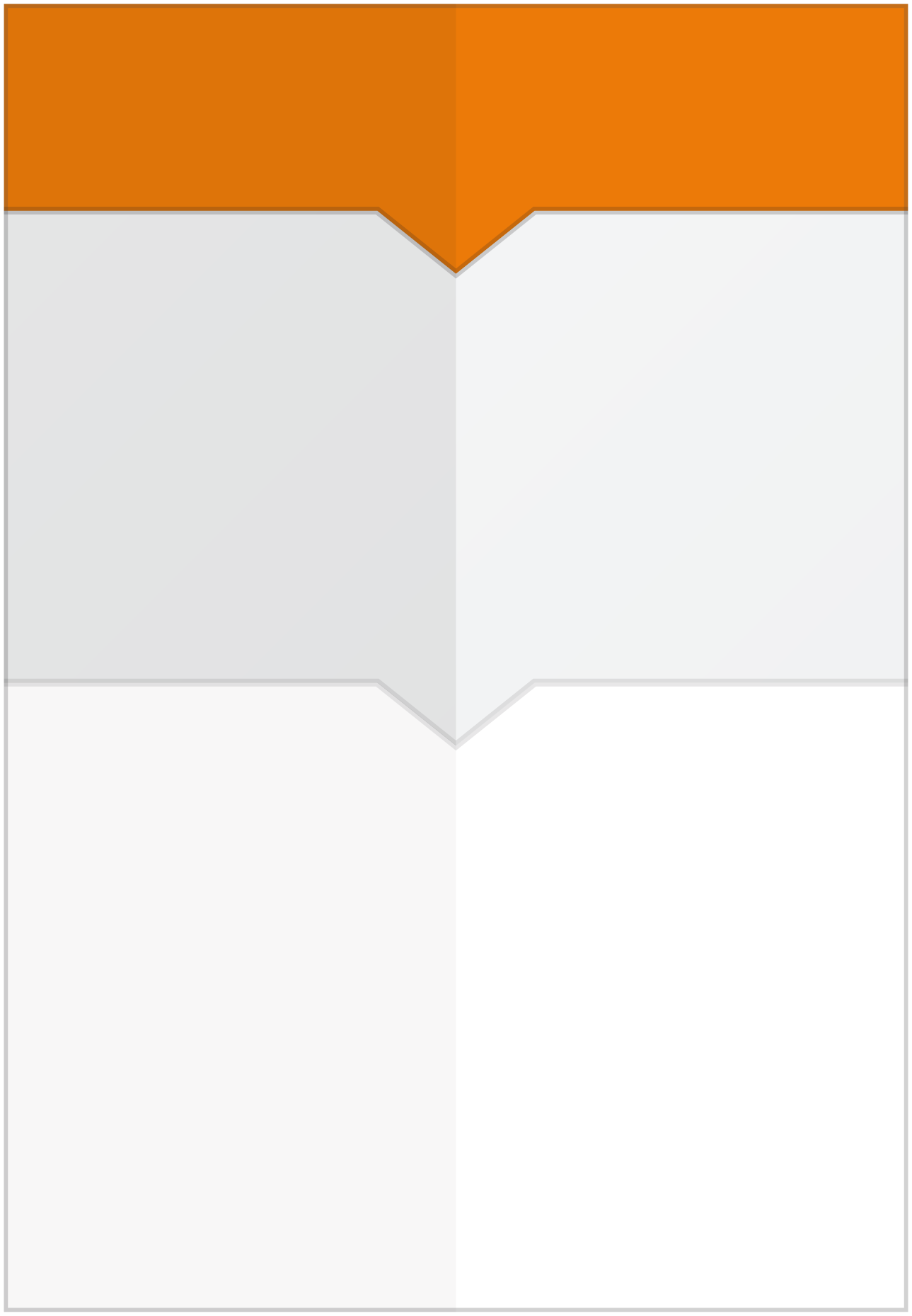 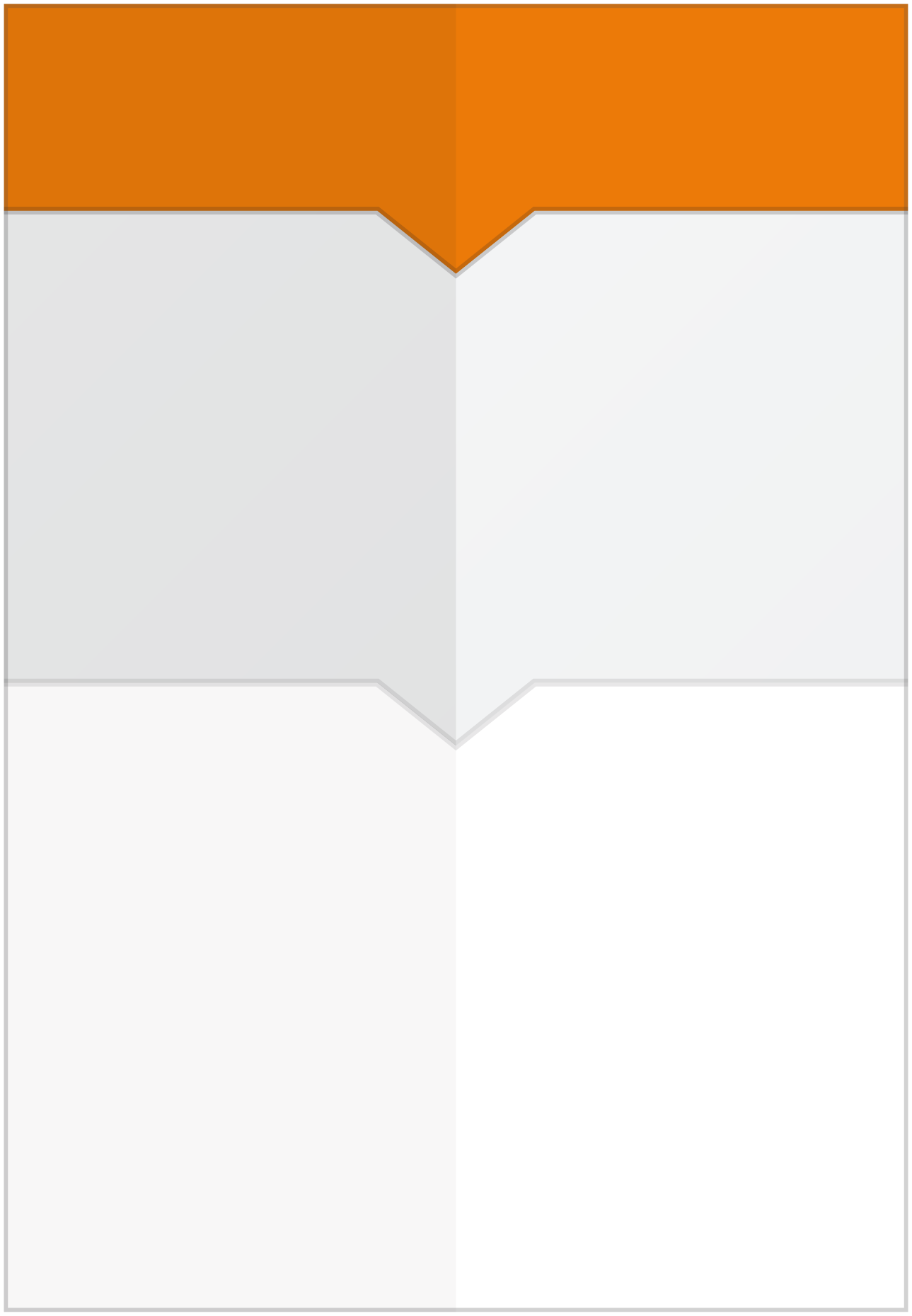 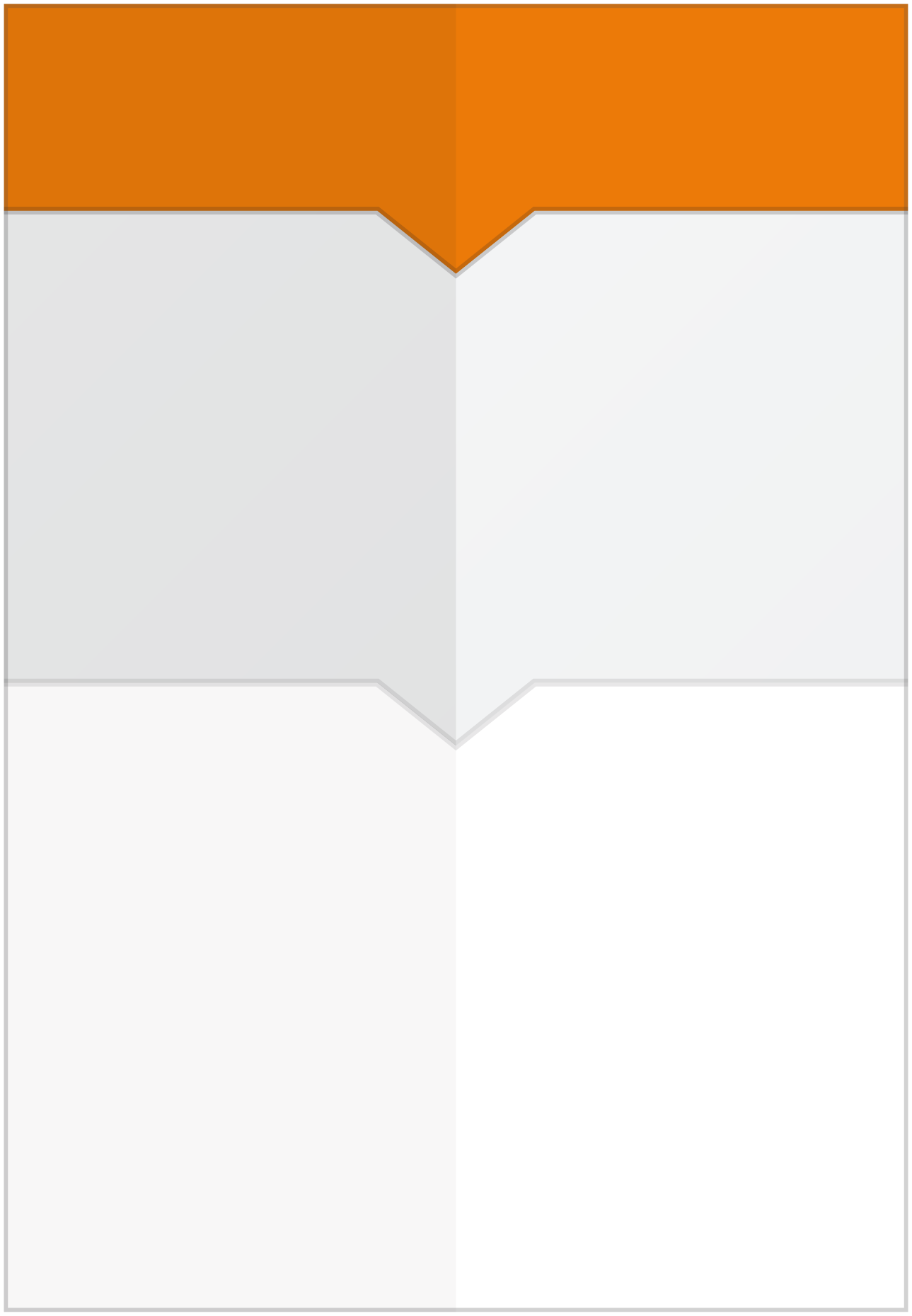 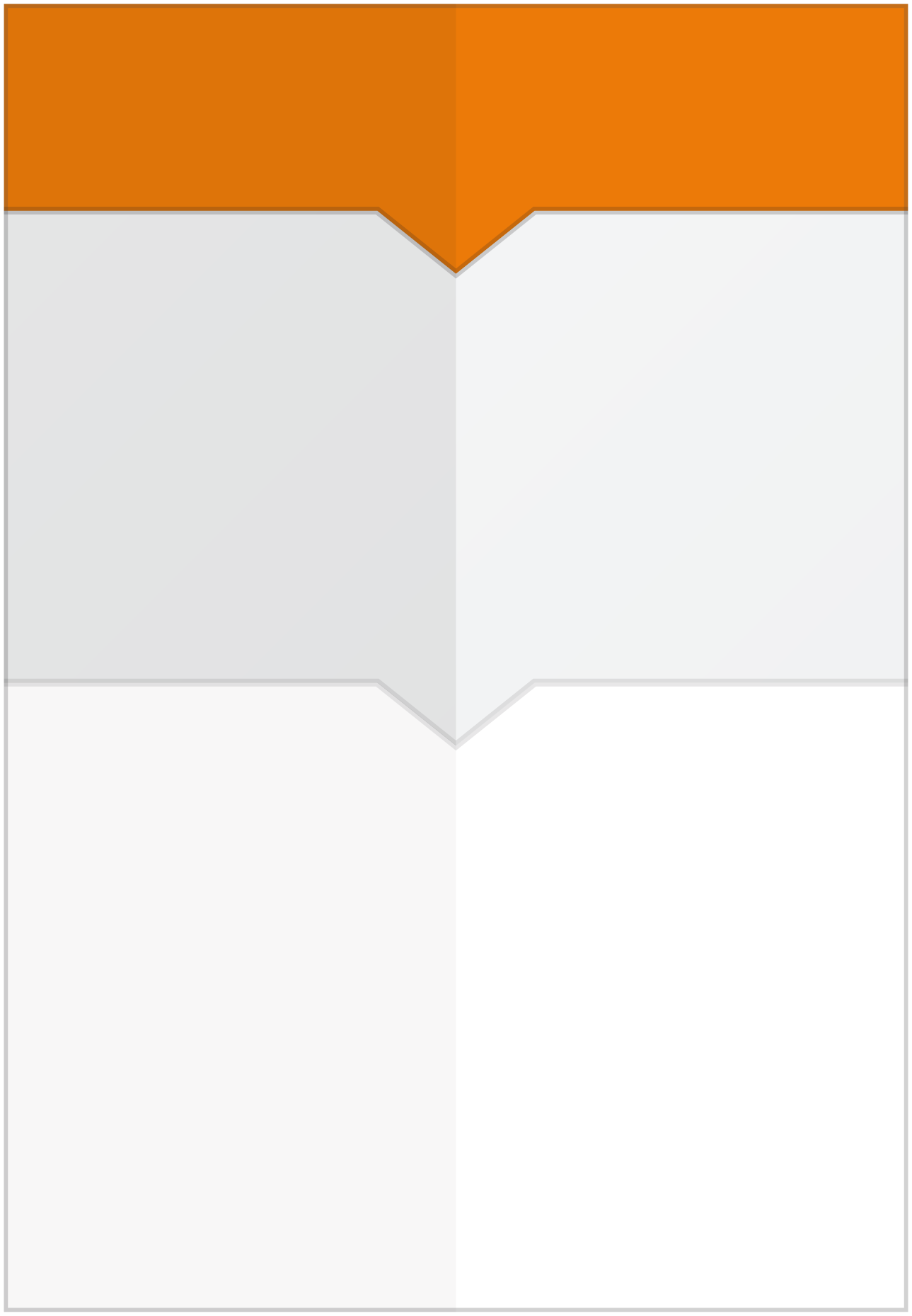 PHYSICAL
VIRTUAL
PRIVATE CLOUD
CONTAINERS
PUBLIC CLOUD
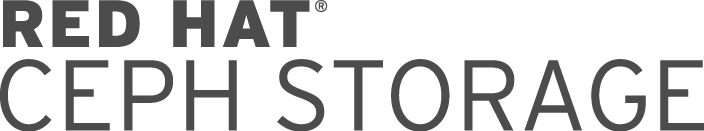 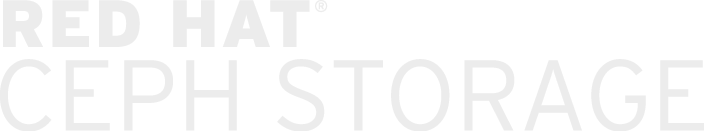 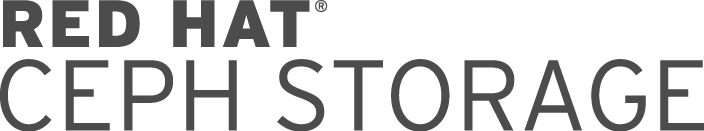 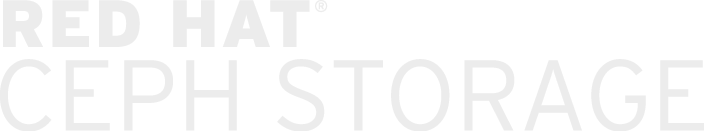 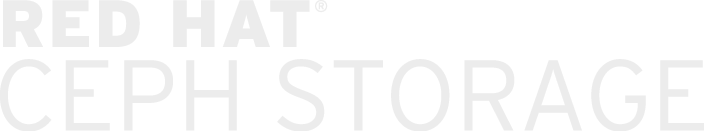 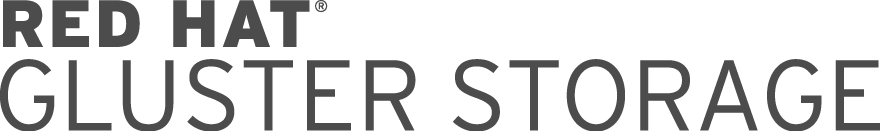 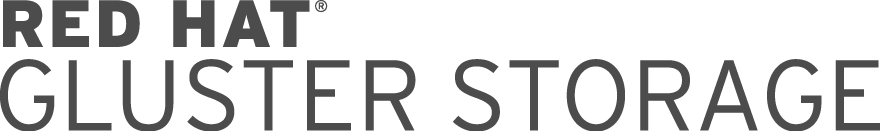 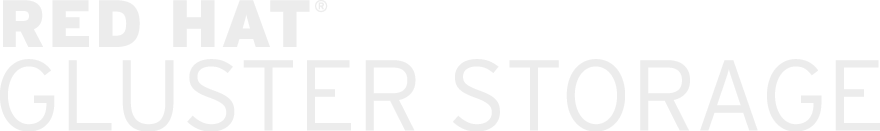 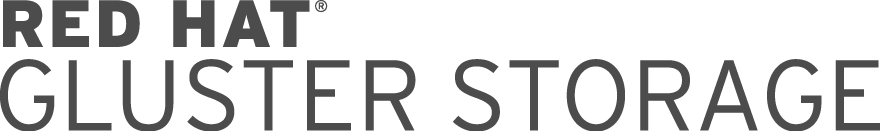 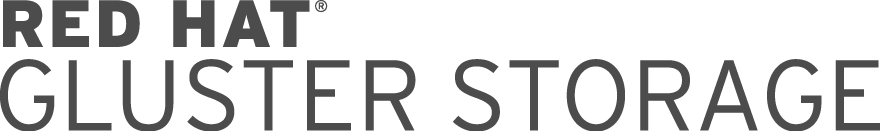 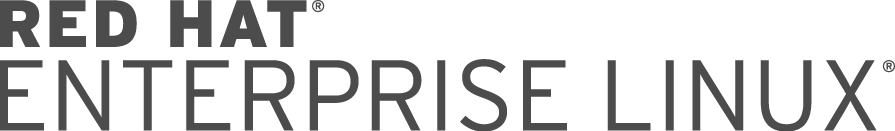 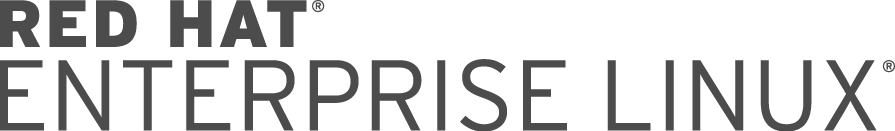 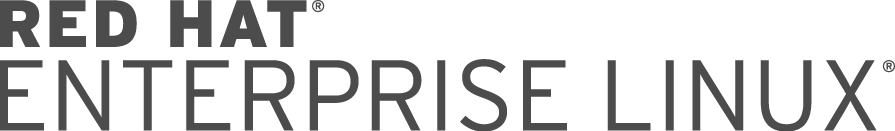 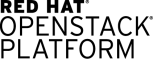 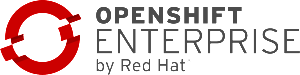 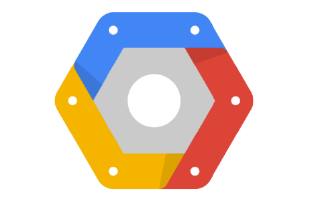 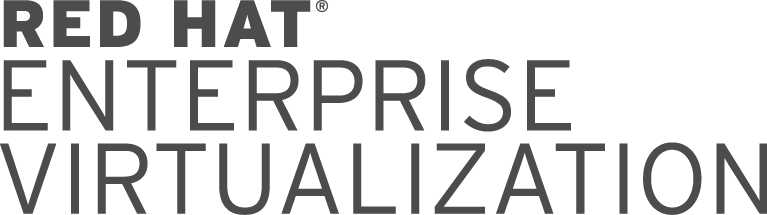 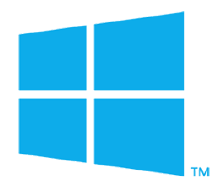 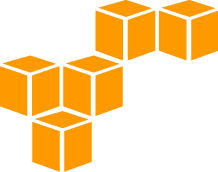 WORKLOADS
PERFORMANCE
Analytics
NoSQL
Containers
DevOps
HPC
Virtualization
Hadoop
File
OpenStack
TRADITIONAL
NEXT-GEN
Web Apps
Broadcast
RDBMS
Object Storage
CCTV
Content Delivery
Archive
Medical Imaging
Backup
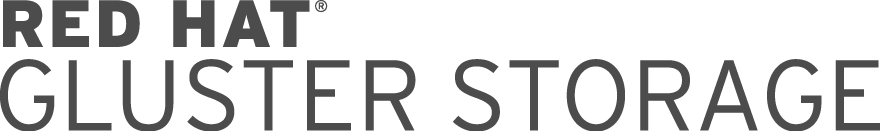 CAPACITY
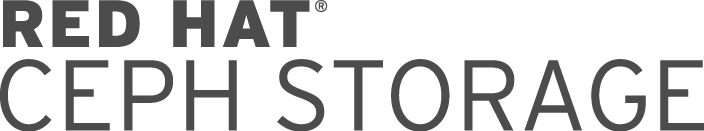 RED HAT GLUSTER STORAGE
Open source, software-defined storage for unstructured file data at petabyte scale
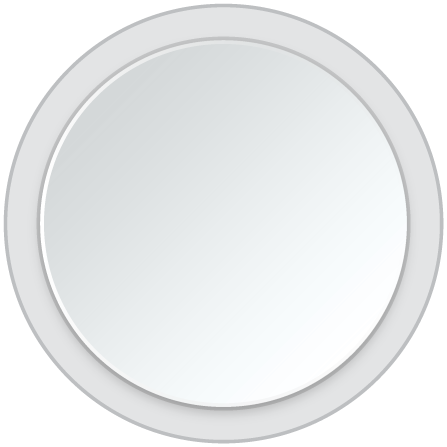 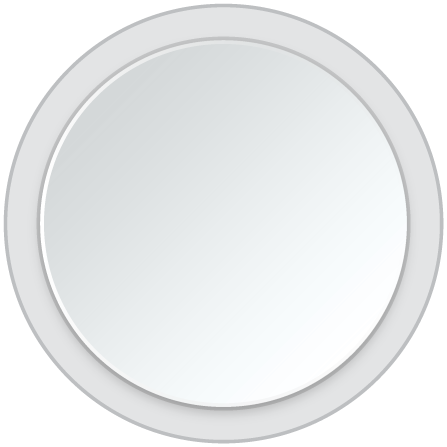 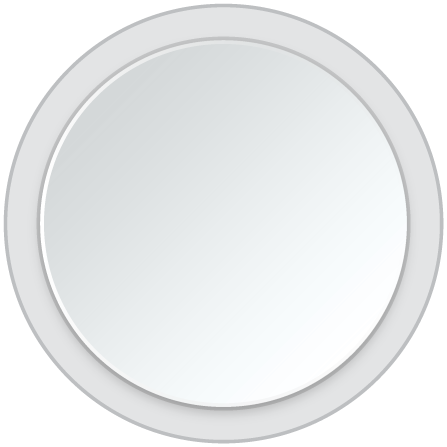 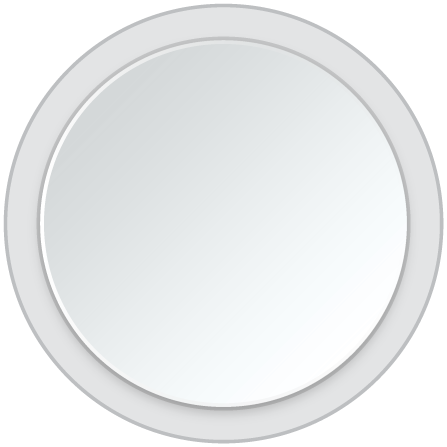 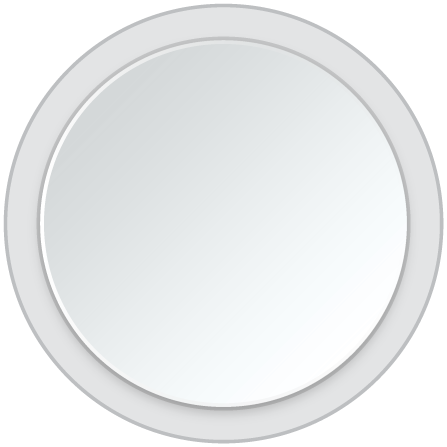 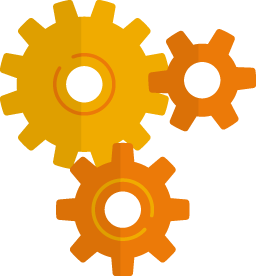 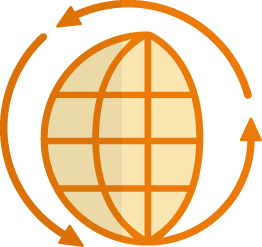 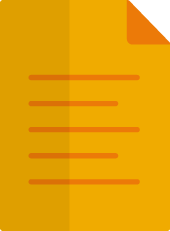 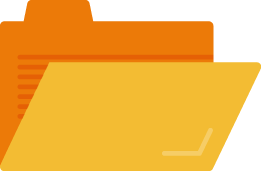 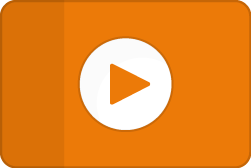 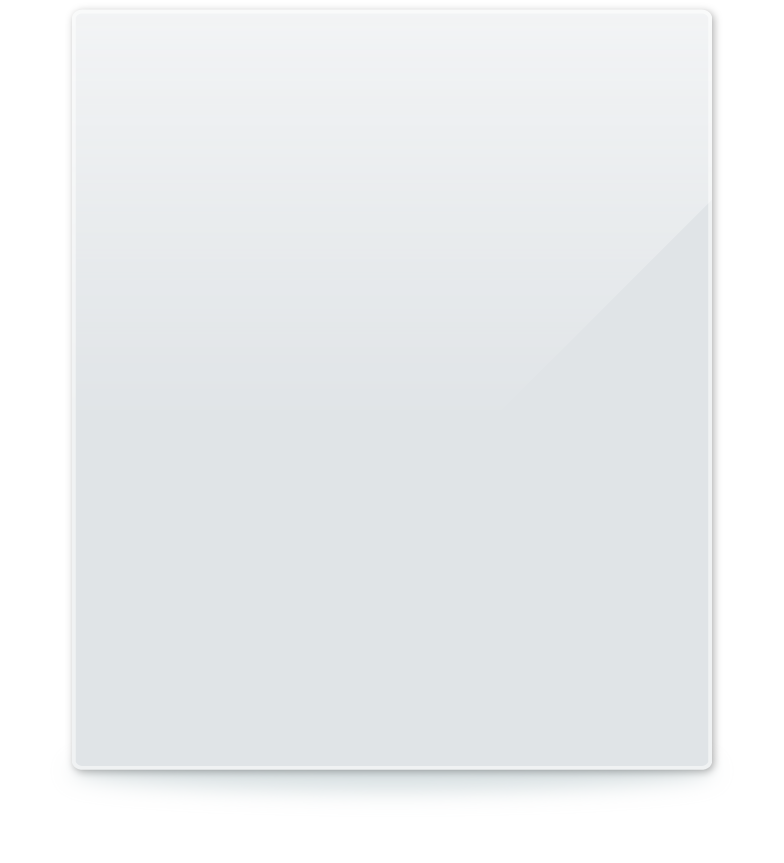 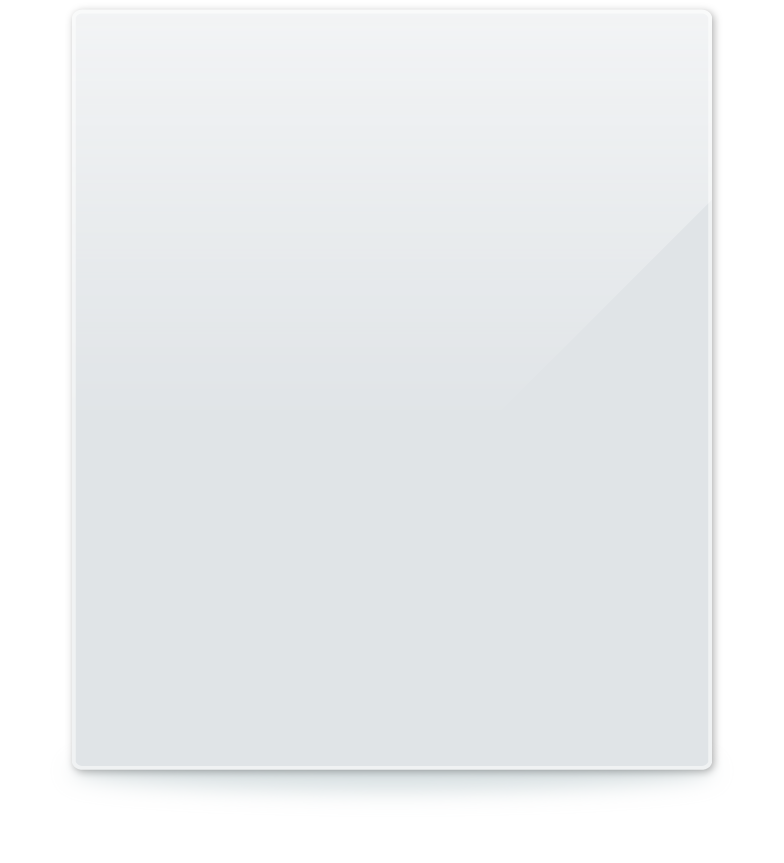 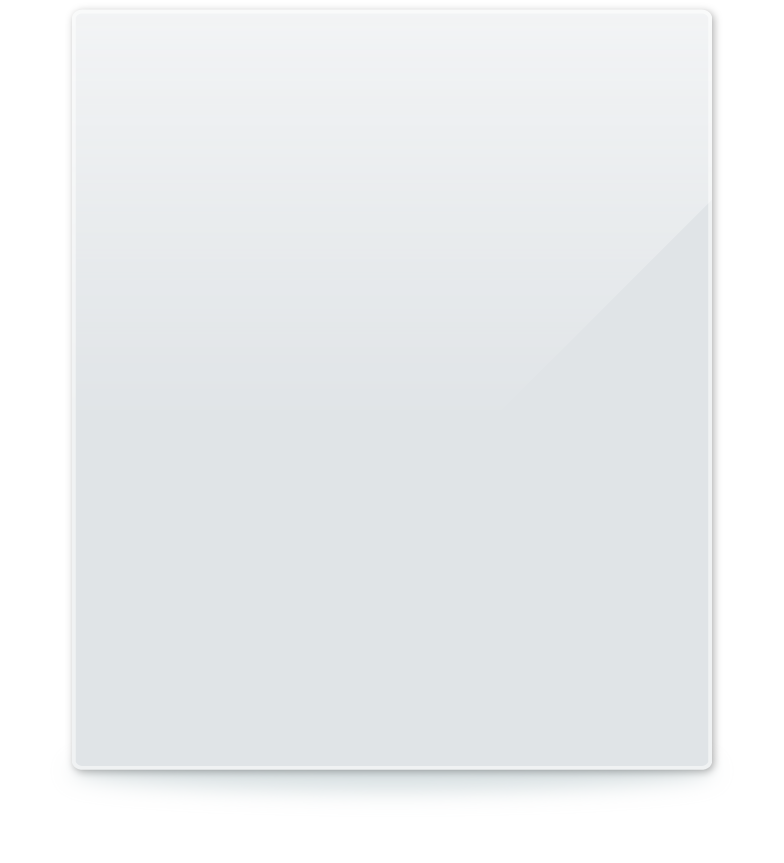 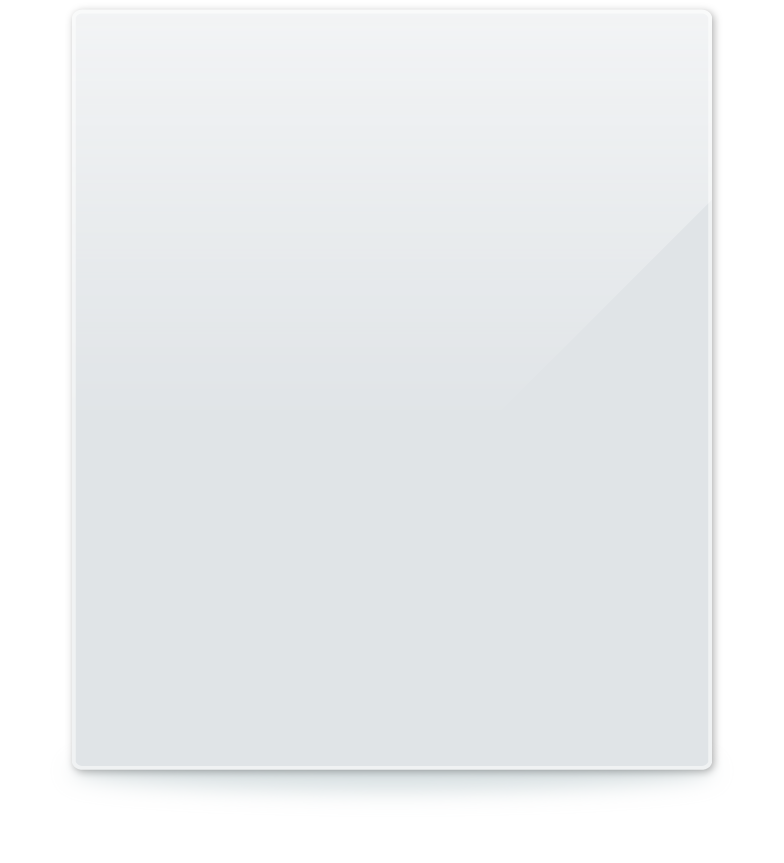 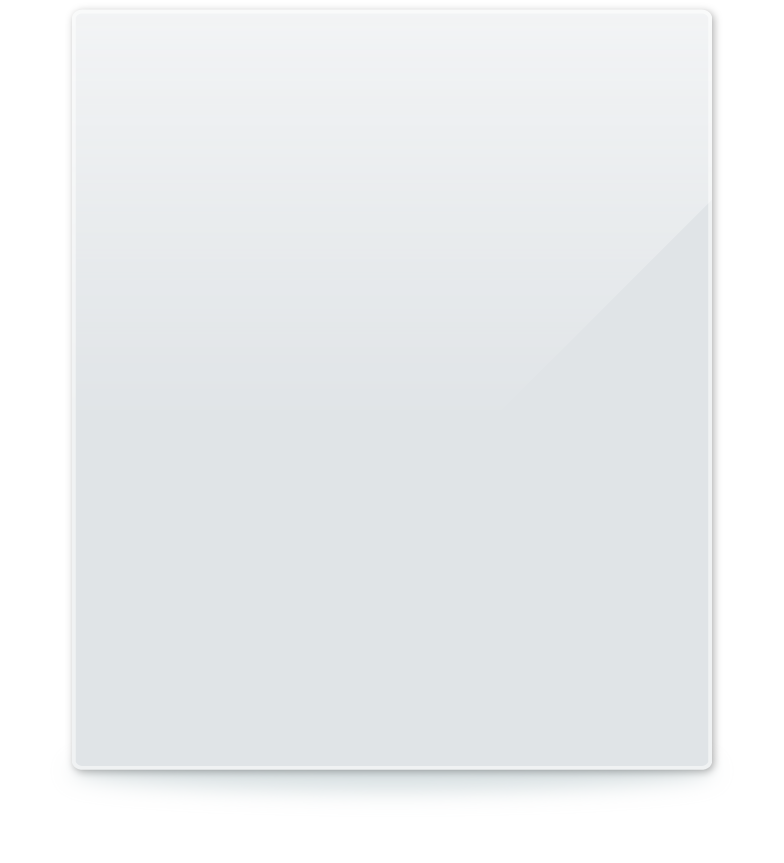 Media, video
Machine, Log Data
GeoSpatial
Persistent Storage
Documents
COMPARING THROUGHPUT 
AND COSTS AT SCALE
STORAGE PERFORMANCE SCALABILITY
STORAGE COSTS SCALABILITY
Software Defined Scale-out Storage (GlusterFS)
Traditional Enterprise NAS Storage
READS/WRITES THROUGHPUT (MBPS)
TOTAL STORAGE COSTS ($)
Traditional Enterprise NAS Storage
Software Defined Scale-out Storage (GlusterFS)
NUMBER OF STORAGE NODES
NUMBER OF STORAGE NODES
WHAT IS A SYSTEM?
Can be physical, virtual or cloud
PHYSICAL
VIRTUAL
CLOUD
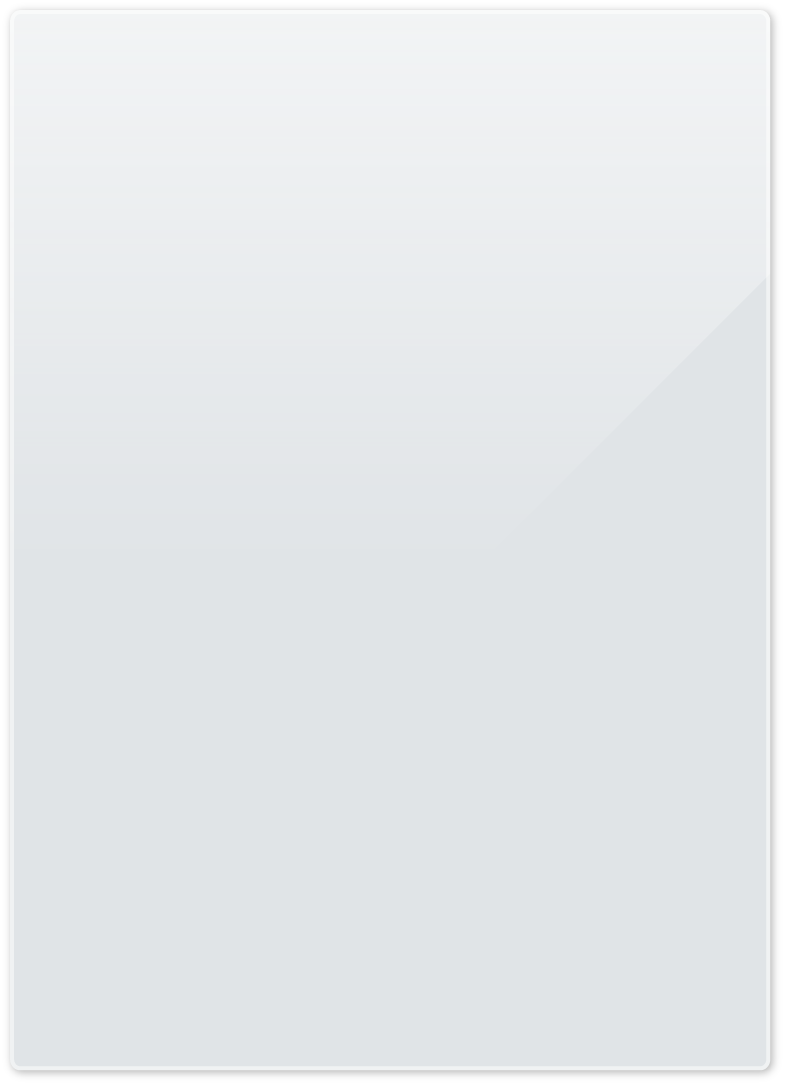 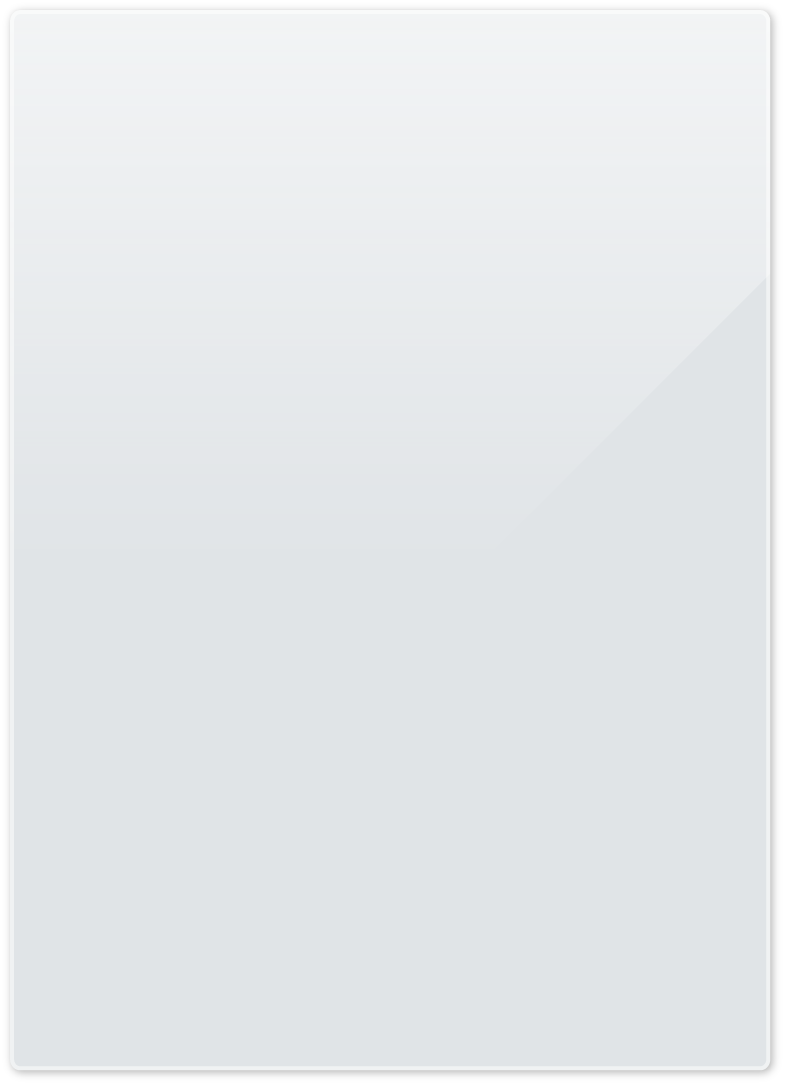 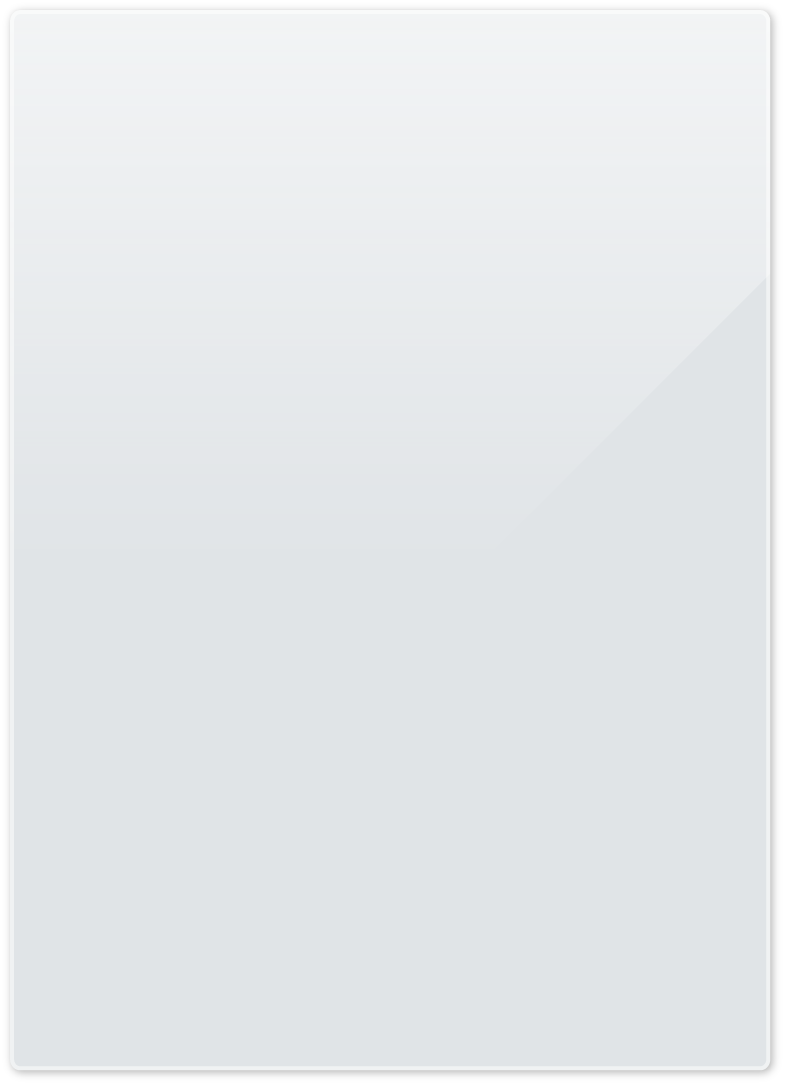 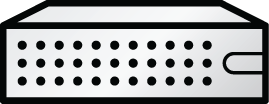 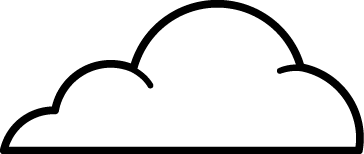 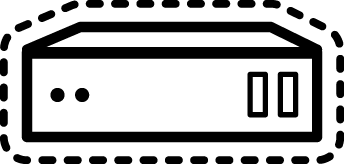 SERVER
(CPU/MEM)
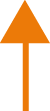 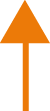 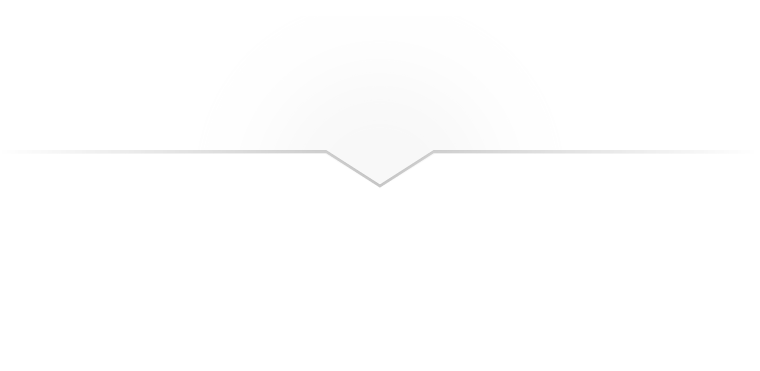 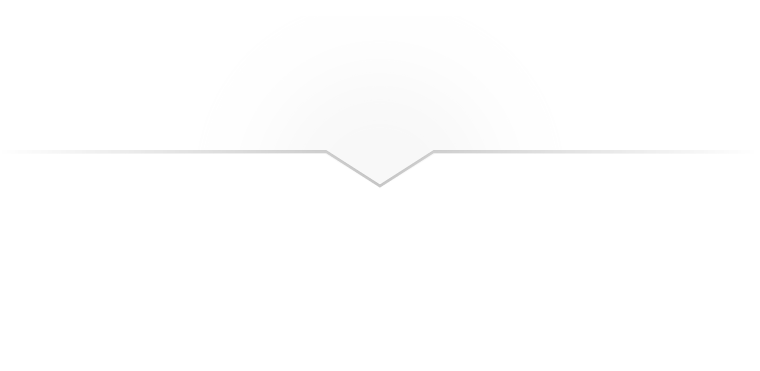 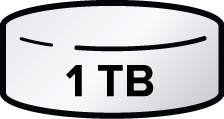 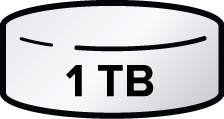 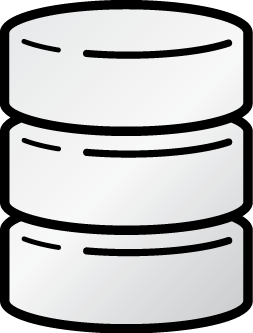 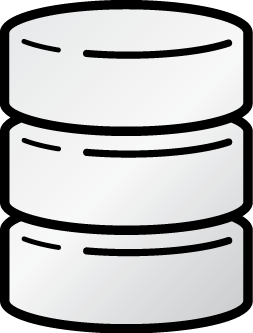 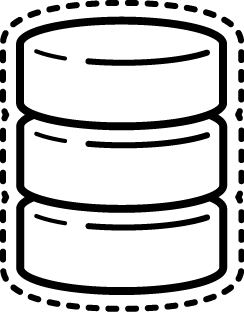 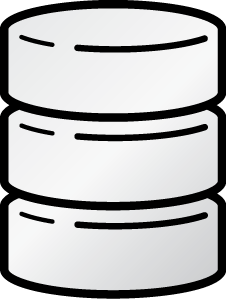 VOLUMES
CLIENTS
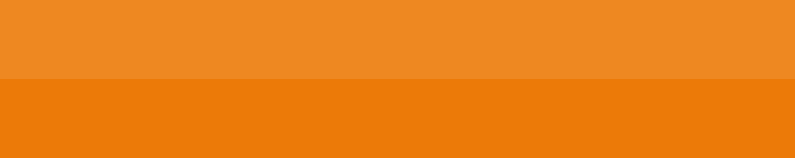 Bricks taken from multiple hosts
become one addressable unit
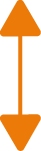 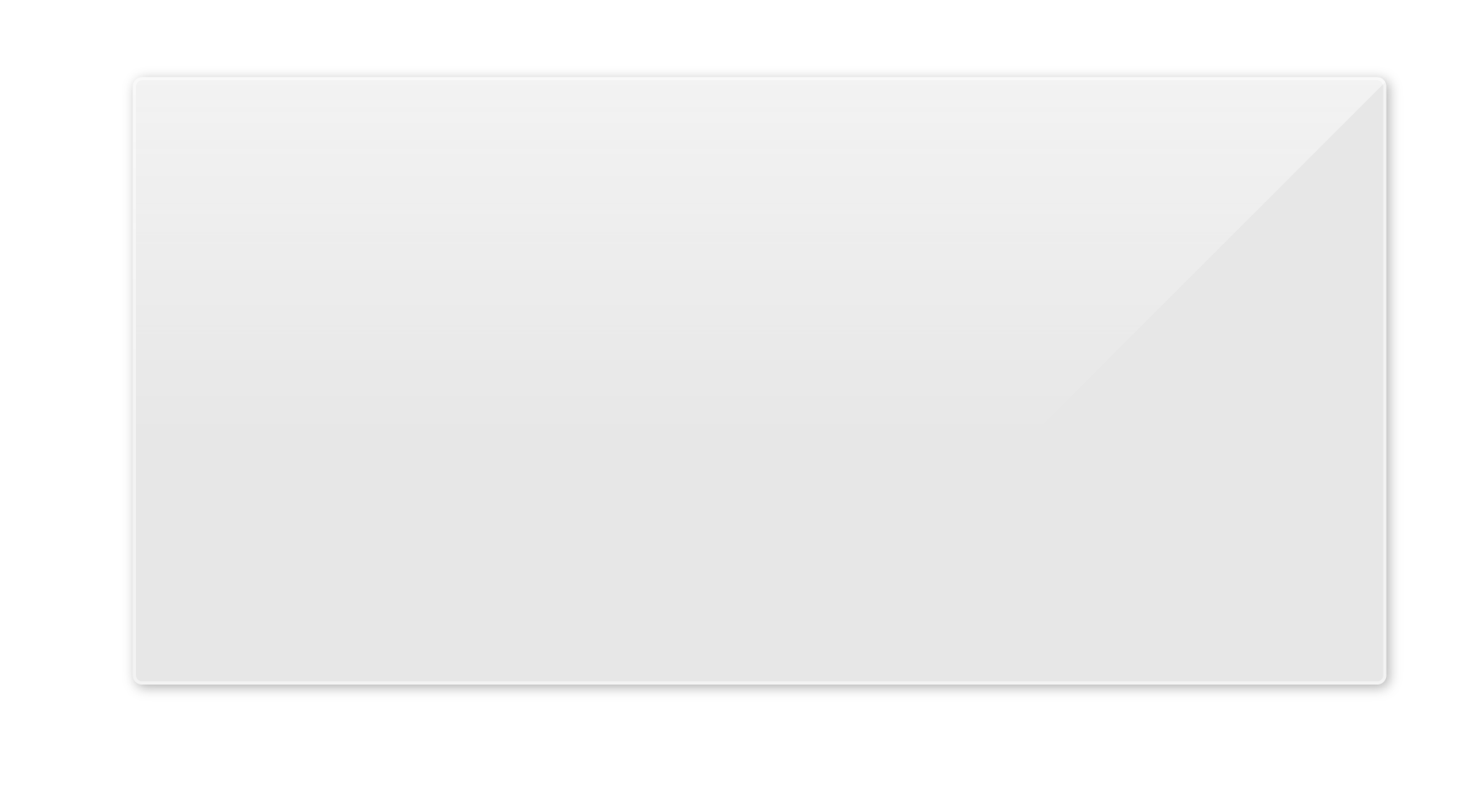 High availability as needed
Load balanced data
Managed by Gluster
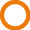 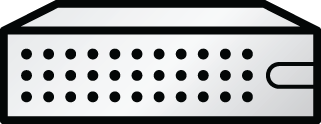 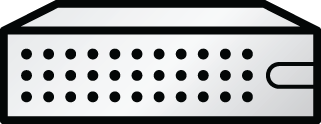 SERVER
SERVER
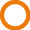 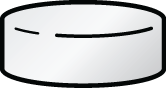 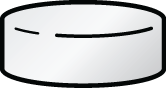 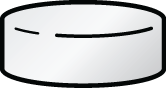 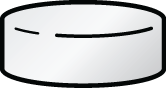 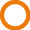 BRICK
BRICK
BRICK
BRICK
MULTI-PROTOCOL ACCESS
FUSE
NFS
SMB
API
Swift
Primarily accessed as scale-out file storage 
with optional Swift 
obj APIs
FILE
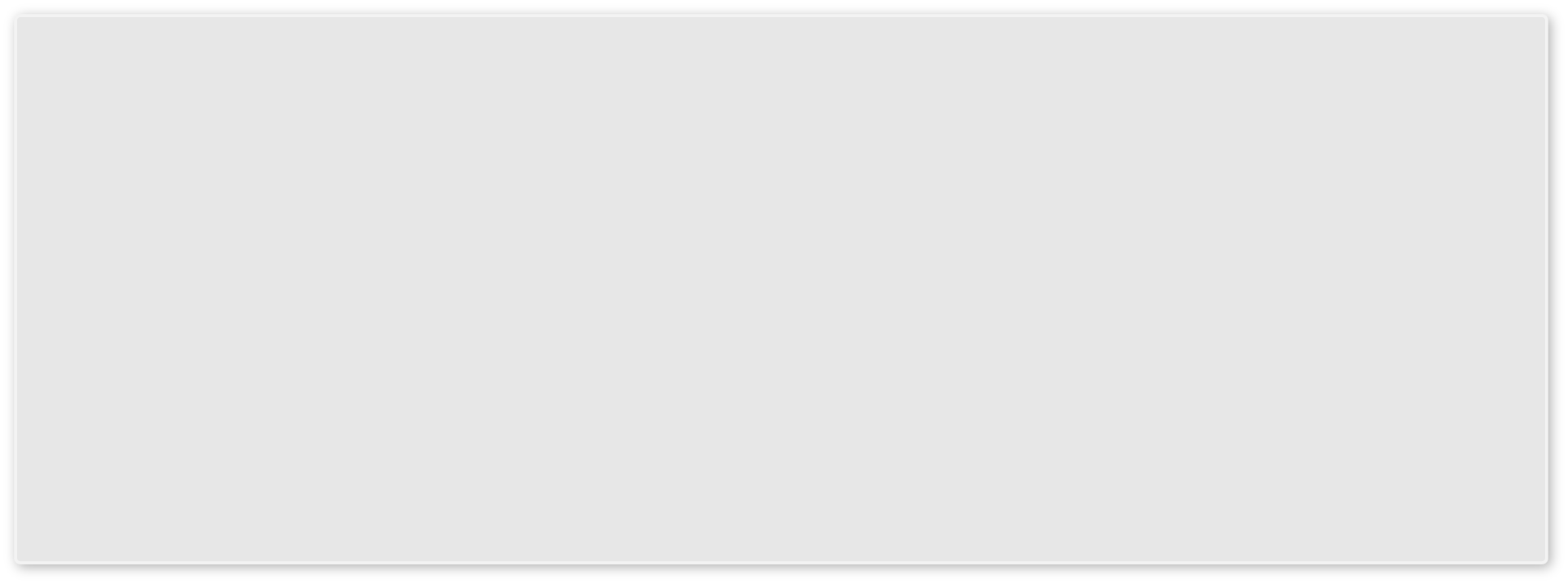 HUNDREDS OF SERVER NODES
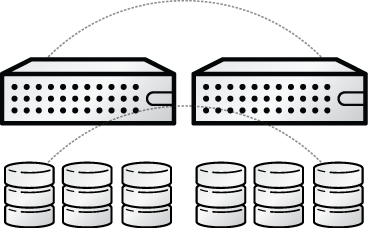 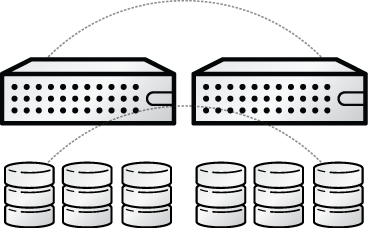 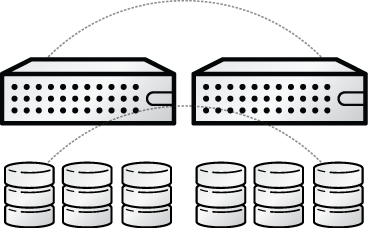 ON-PREMISE OR IN THE CLOUD
CONTAINER-NATIVE STORAGE
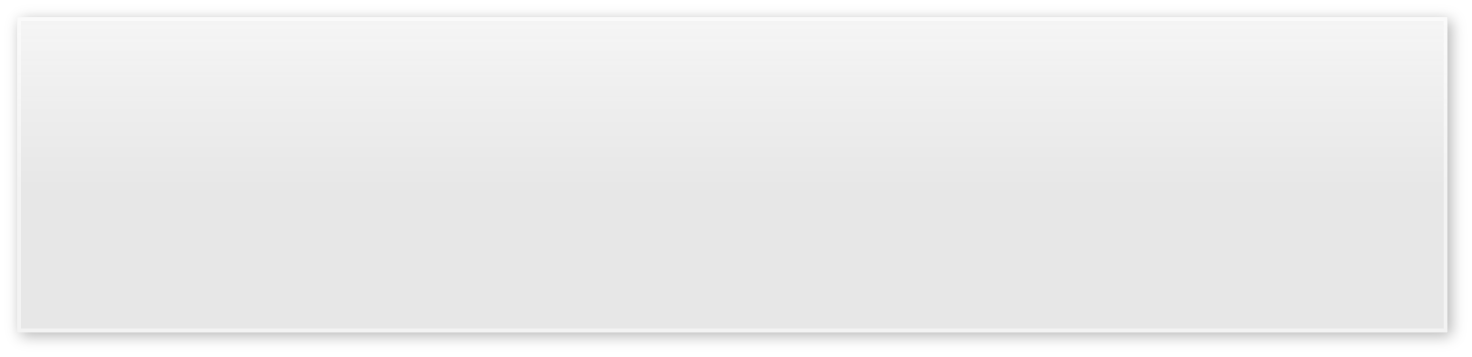 OPENSHIFT NODE 1
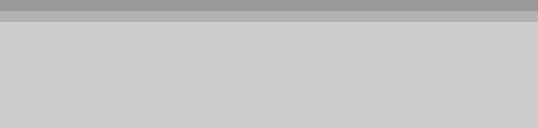 PostGres Container
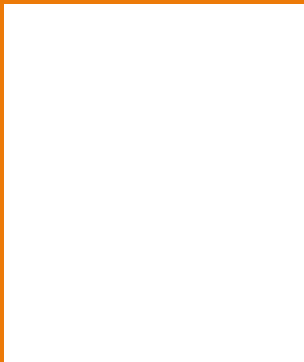 Lower TCO
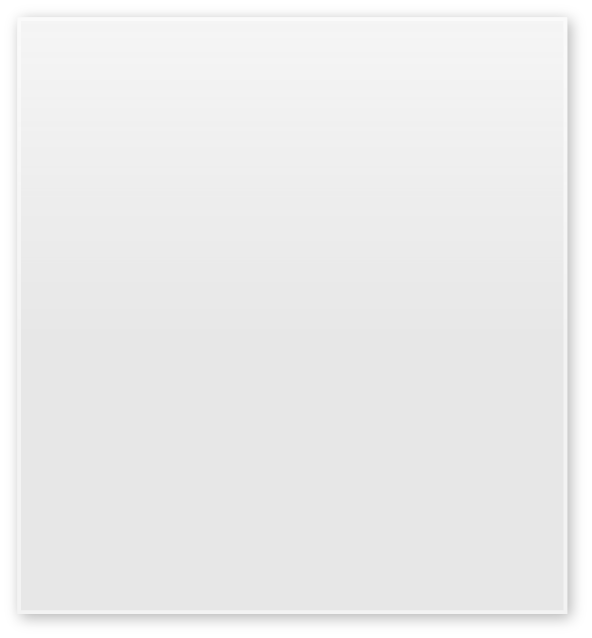 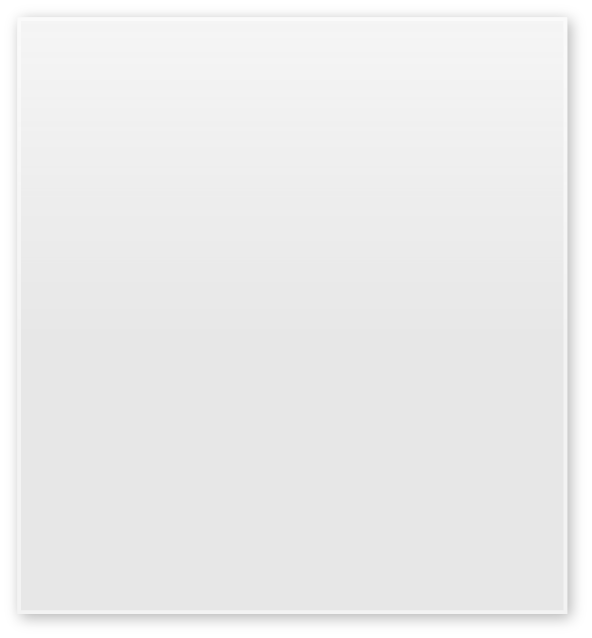 OPENSHIFT NODE 2
OPENSHIFT NODE 3
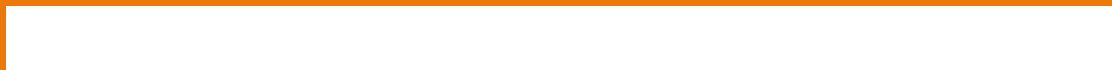 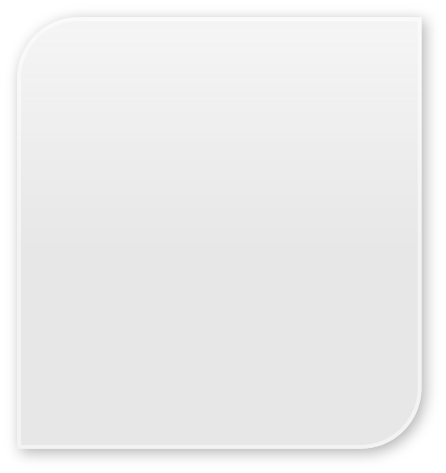 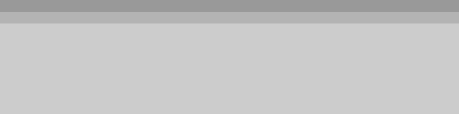 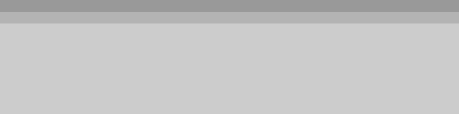 NGINIX Container
NGINIX Container
Unified Orchestration
MASTER
RHGS Container
RHGS Container
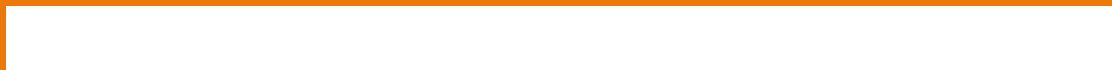 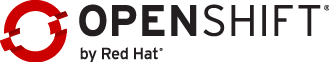 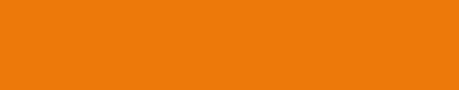 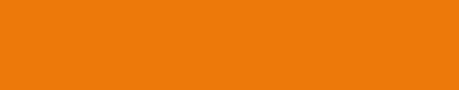 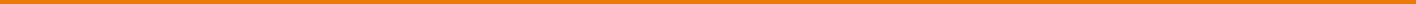 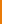 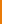 Ease of Use
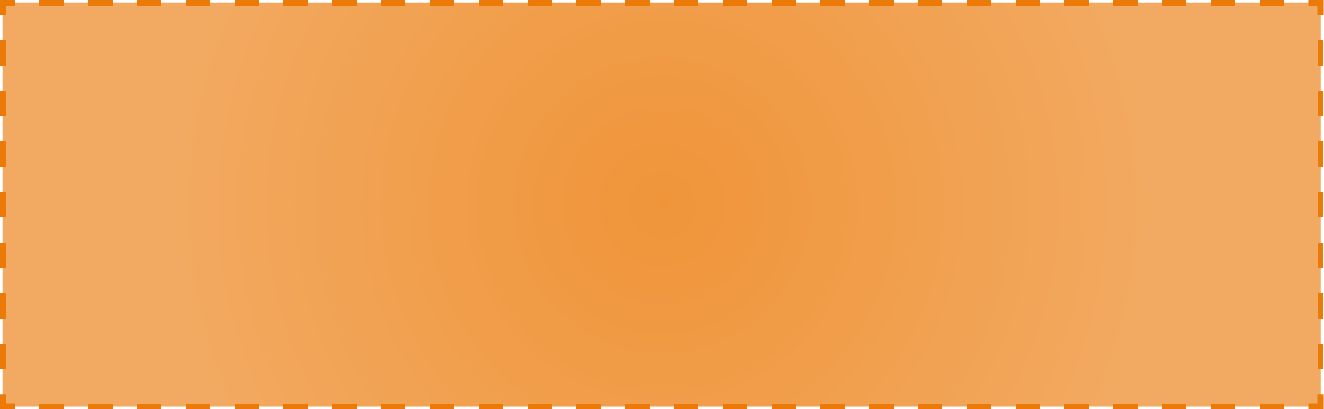 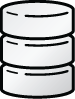 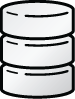 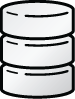 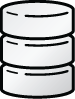 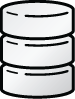 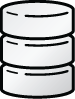 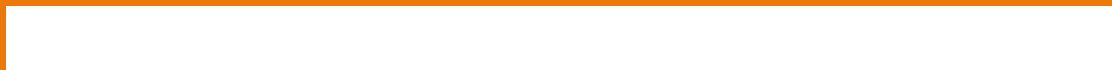 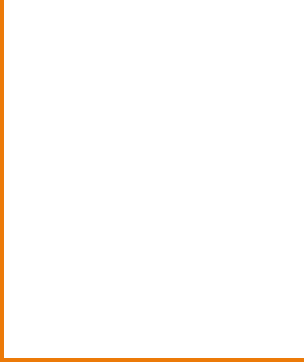 Greater control
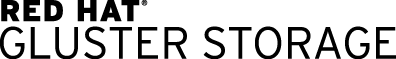 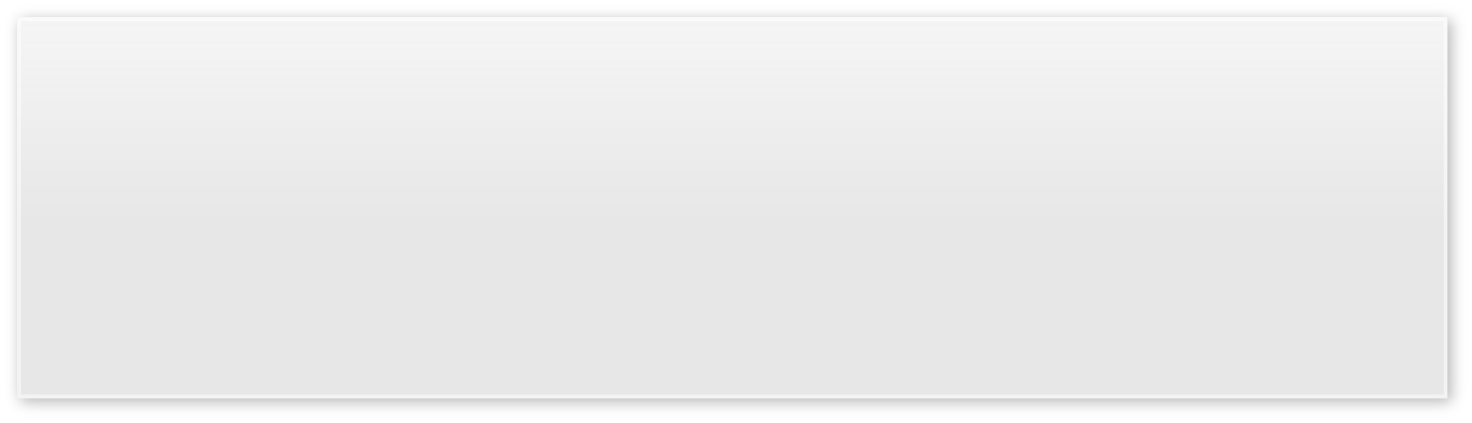 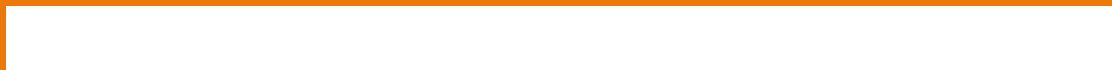 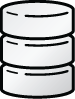 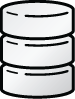 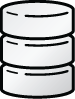 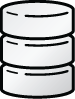 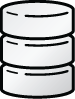 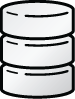 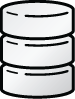 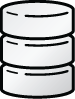 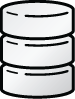 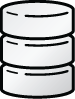 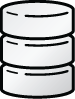 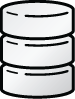 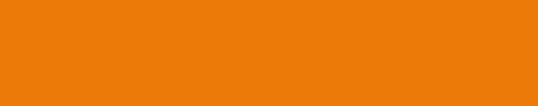 RHGS Container
OPENSHIFT NODE 4
WHY PERSISTENT STORAGE FOR CONTAINERS?
“For which workloads or application use cases have you used/do you anticipate to use containers?”
Data Apps
Cloud Apps
77%
Systems of
Record
Systems of
Engagement
71%
Web and Commerce
Software
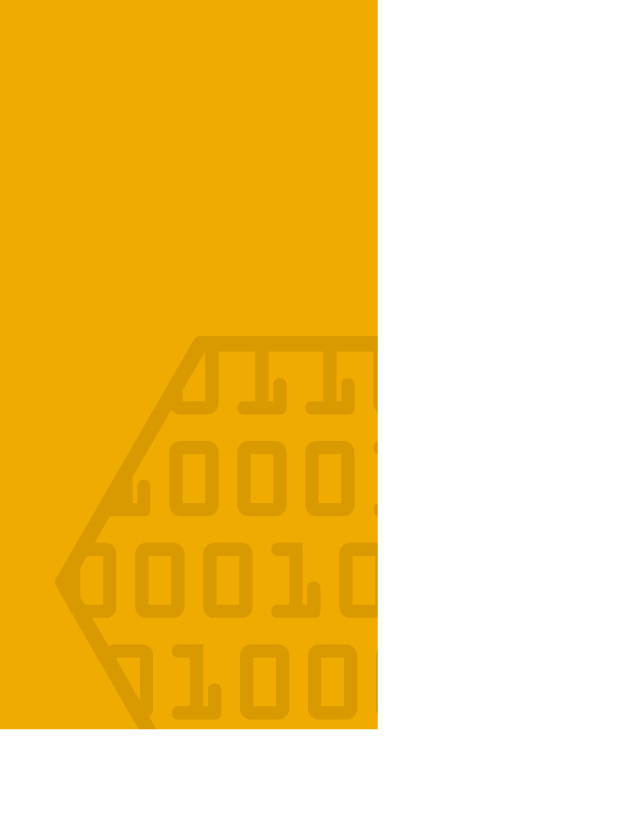 62%
62%
Mobile Apps
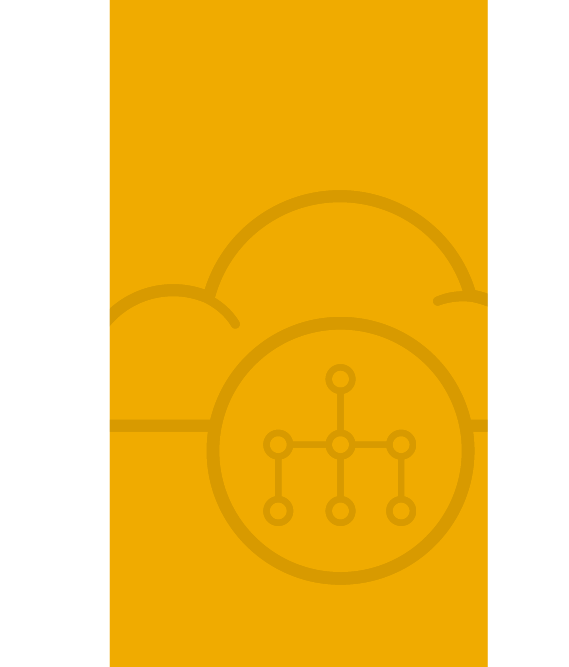 57%
Social Apps
52%
46%
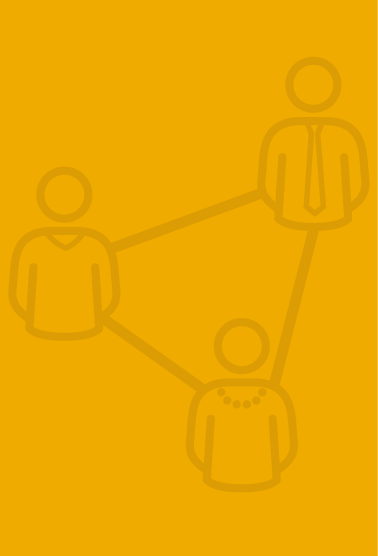 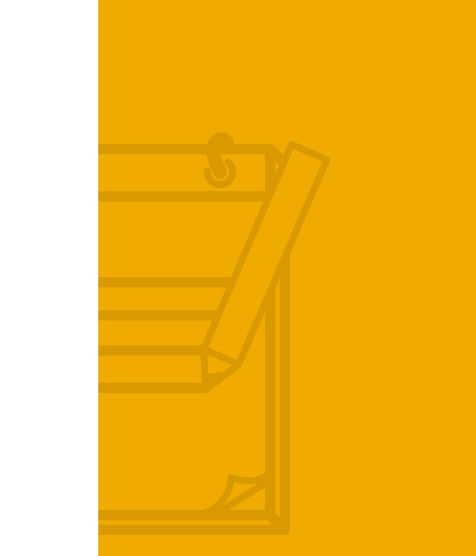 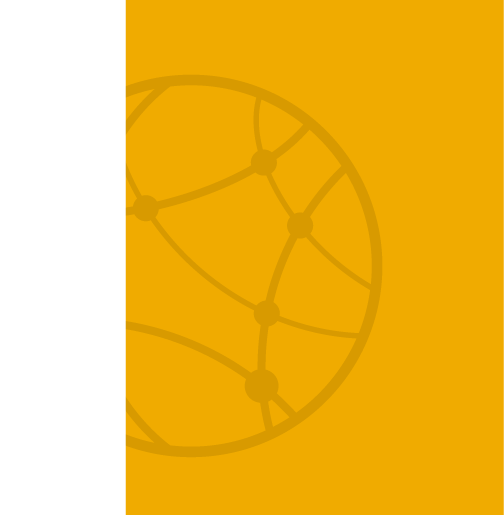 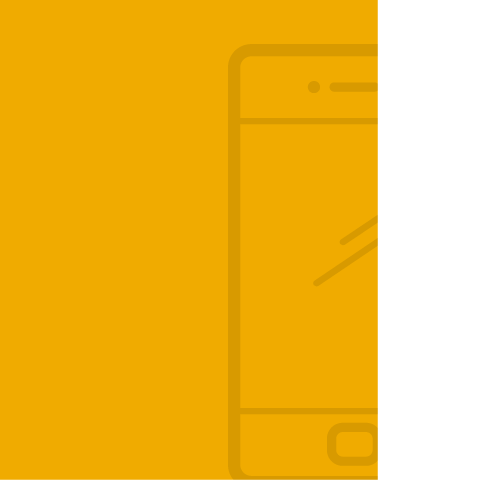 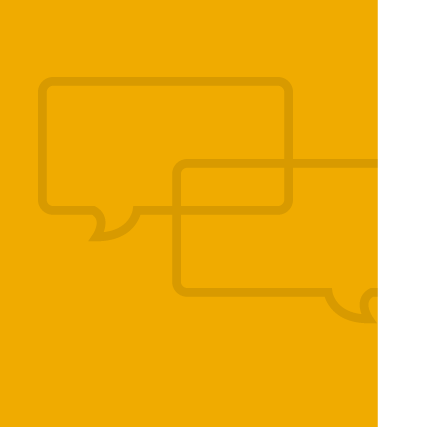 Scalable, Cost Effective, Distributed Storage for Containers
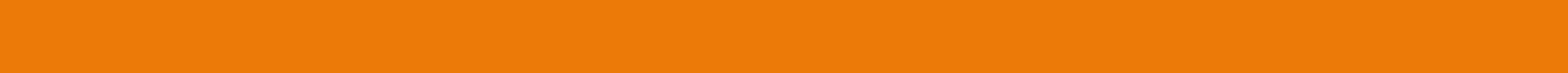 Base: 194 IT operations and development decision-makers at enterprise in APAC, EMEA, and North America
Source: A commissioned study conducted by Forrester Consulting on behalf of Red Hat, January 2015
GOT IT?
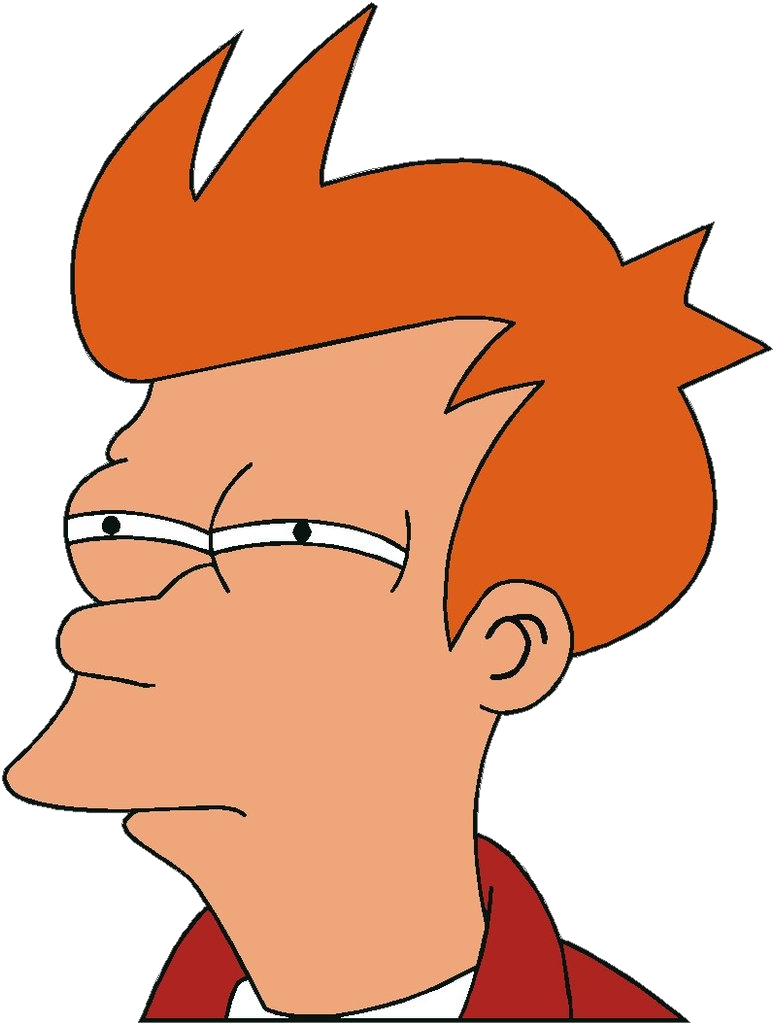 NOT SURE IF YOU GOT IT?
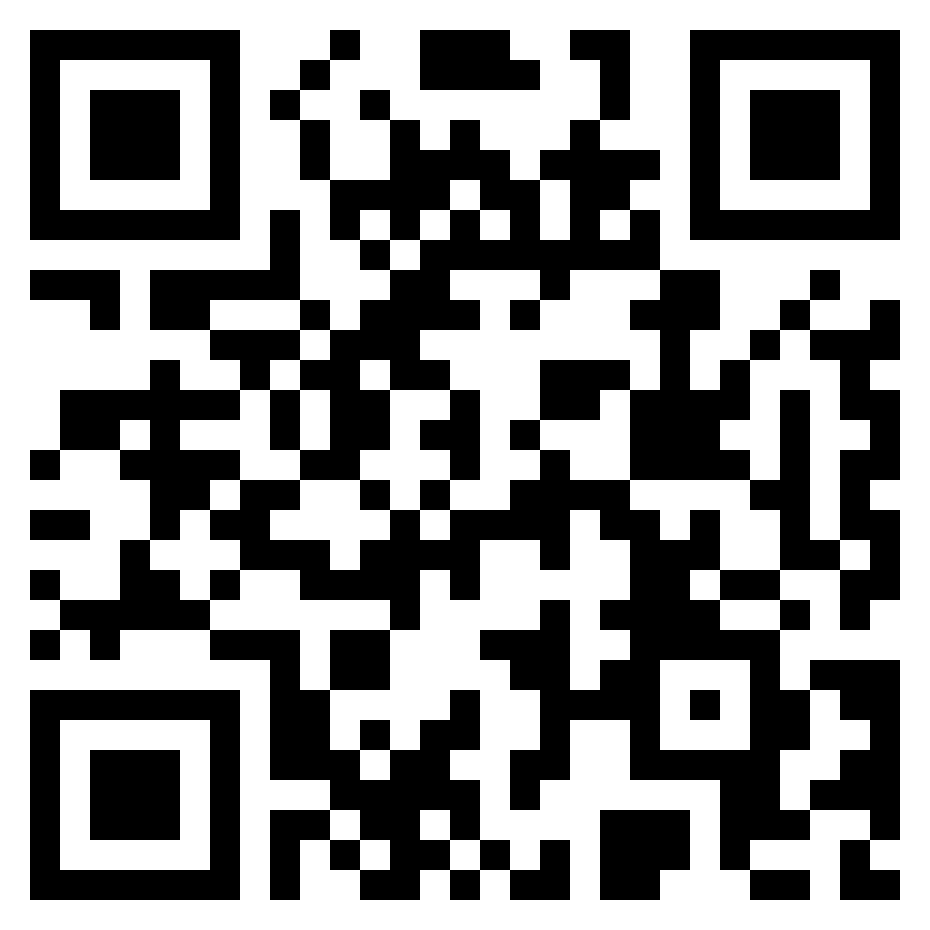 https://people.redhat.com/dblack/summit2017
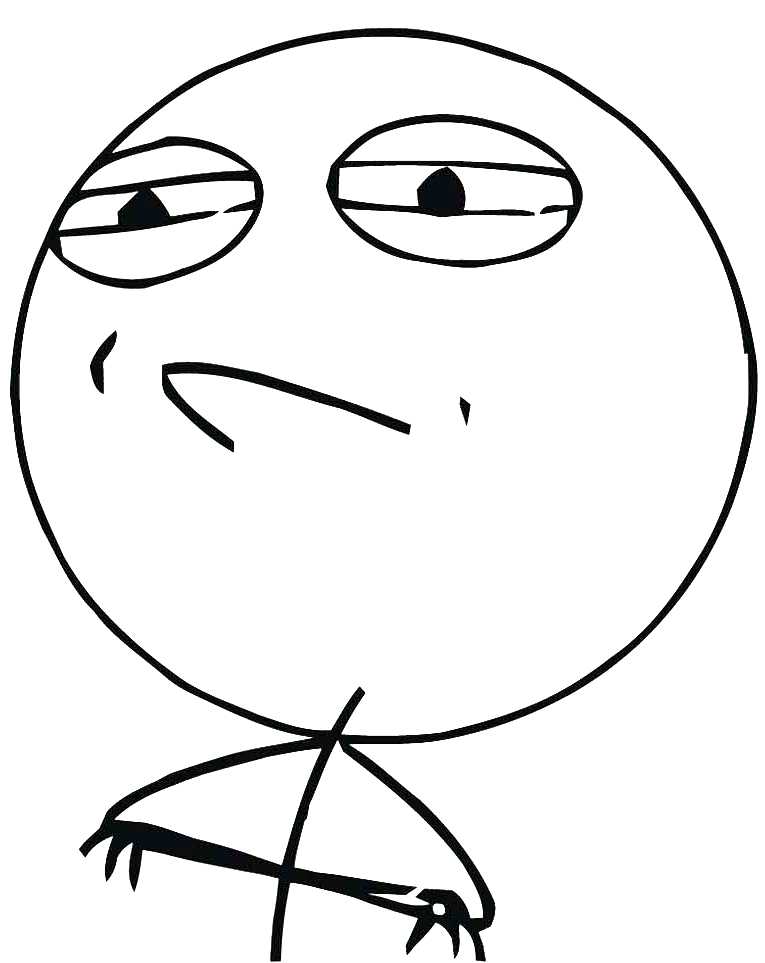 GLUSTER
CAN DO THAT!*
*If you build it right
[Speaker Notes: Workload Workload Workload]
A SIX-NODE POOL CAN PROCESS…
Optimized
72x 7.2K HDD
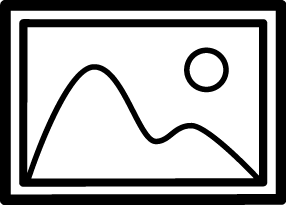 72x 7.2K HDD
72x SSD
1,700 JPEGs 
per second
12,000 JPEGs 
per second
23,000 JPEGs
 per second
or
or
JPEG Web
Image Files
(32KB)
OR…
Optimized
72x 7.2K HDD
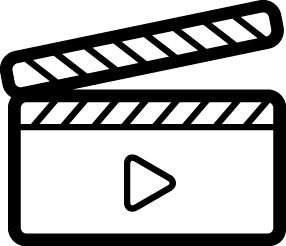 72x 7.2K HDD
72x SSD
1 DVD 
per second
2 DVDs 
per second
4 DVDs
 per second
or
or
DVD
Movie Files
(4GB)
OR…
Optimized
72x 7.2K HDD
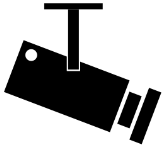 72x 7.2K HDD
72x SSD
200 CCTV streams 
within latency threshold
500 CCTV streams 
within latency threshold
? CCTV streams
 within latency threshold
or
or
High-Def
CCTV Camera
Recording Streams
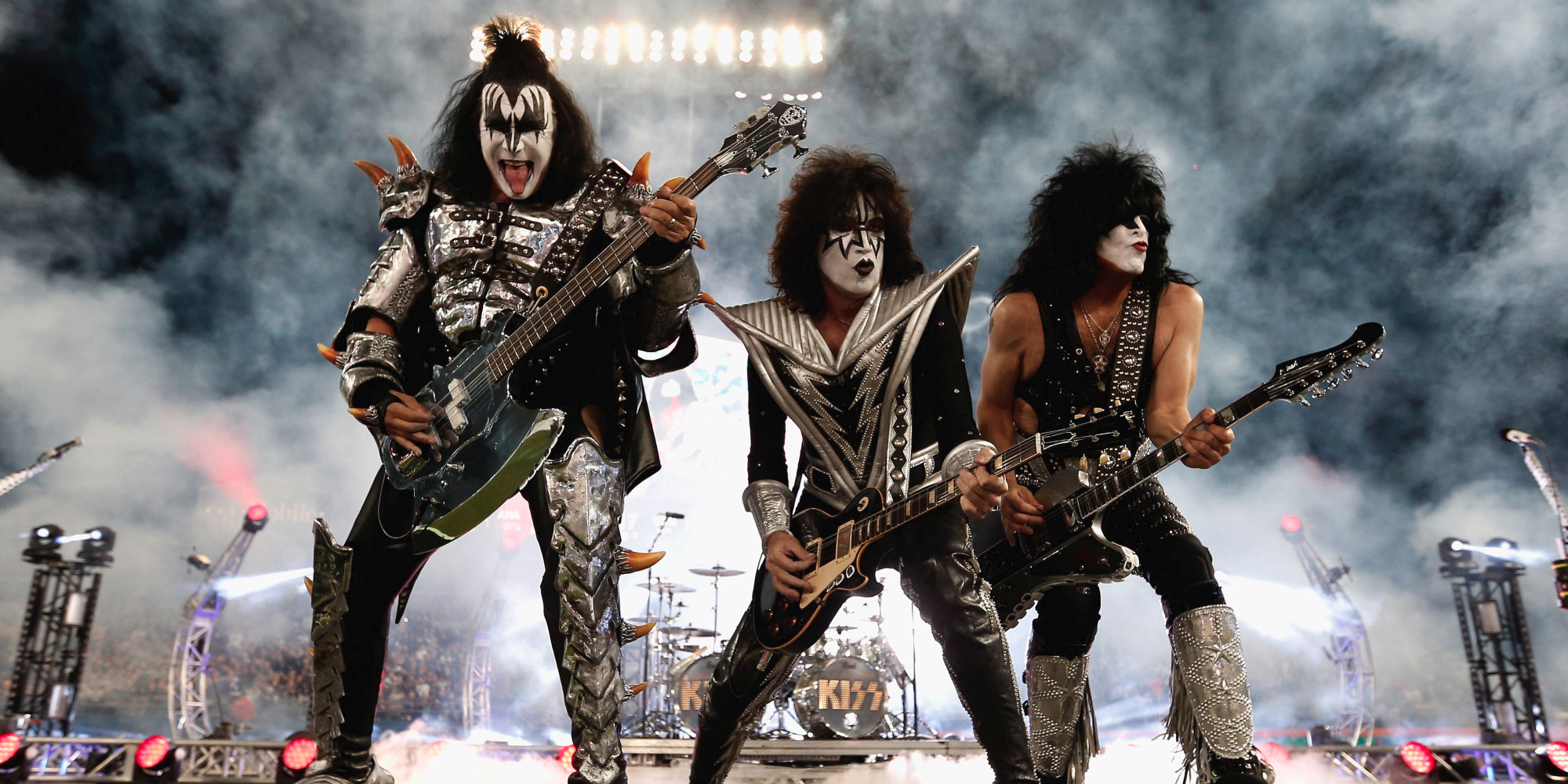 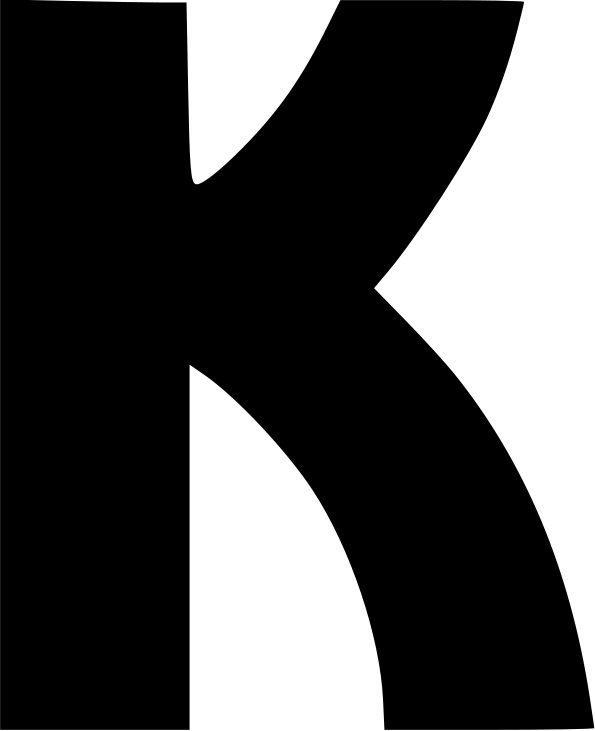 EEP
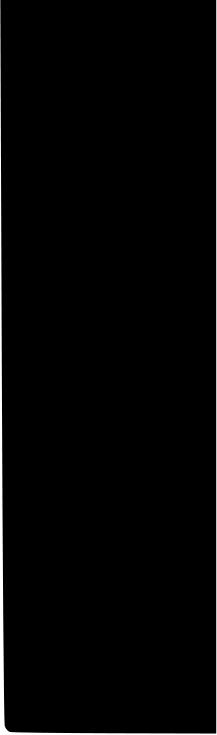 T
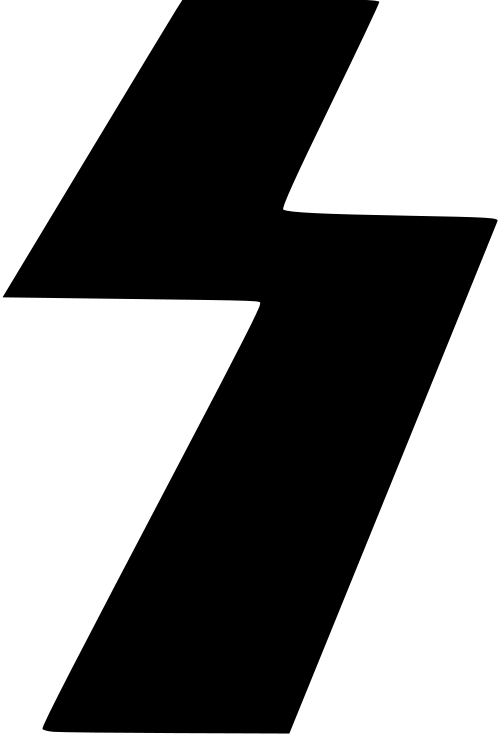 IMPLE,
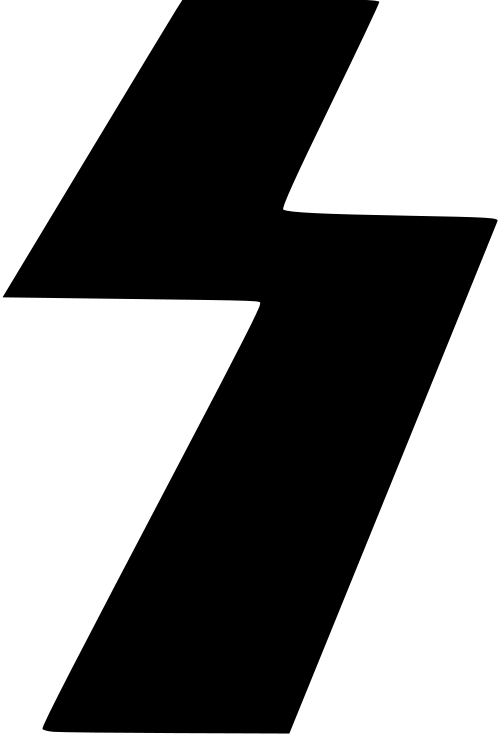 TUPID
SWTWD
START
WITH
THE
WORKLOAD,
DUMMY
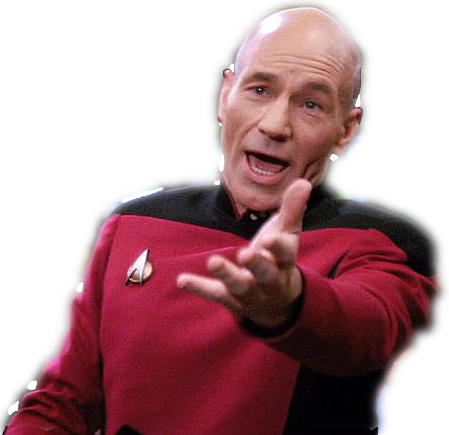 WHY DO YOU ASK
THE WRONG
QUESTIONS?
Delivered-To: dblack@redhat.com
From: ████████████████████████████
Date: Fri, 31 Mar 2017 11:59:29 +0200
Subject: Pererformance testing with fio

…
One of the things █████████ wants is see that gluster performs similarly to the ████████ NFS system it is intended to replace.

Now I noticed the following:

- Doing a simple test with dd yields a write throughput of around 500MB/s, which for a rep 2 volume on a 10Gb connection is quite good.
- Doing a read with dd strangely yields slower throughput....
…
Delivered-To: dblack@redhat.com
From: ████████████████████████████
Date: Sun, 5 Feb 2017 20:16:40 +0900
Subject: RHGS scale-out options

…
█████████████████ plans to add physical nodes to increase "performance"
(currently ██████ is experiencing performance problem)
…
Current Env : 80 X 2-way distributed replicated vols on 6 nodes
To-Be : add 6 more nodes... becomes 80 X 2-way distributed replicated vols on 12 nodes

I'm not sure which one is the best way to increase performance.

1. extend current cluster from 6 to 12 nodes and add bricks from new 6 nodes into existing 80 vols
2. extend current cluster from 6 to 12 nodes and migrate some vols to new new 6 nodes.
3. create another RHGS gluster cluster with new 6 nodes and migrate some vols to new RHGS cluster
4. ??
…
Delivered-To: dblack@redhat.com
From: ████████████████████████████
Date: Mon, 6 Mar 2017 10:54:17 -0800
Subject: Fwd: ████████████████████ server quote ████████████████████████

…
What are your calculations for the ██████████ NAS storage RFP?

███████████████ is asking for the IOPS per drive / Raid Volume for the design?

They would like to make sure they are getting 28,000 IOPs per site.
…

---------- Forwarded message ----------
From: ██████████████████████████
Date: Mon, Mar 6, 2017 at 10:45 AM

…
Thank you.  The next question that I have is how many IOPS per drive (or per RAID volume, or per server), for 3.5” 7200RPM SATA drives, are you assuming.  The requirement is for 28,000 IOPS at each site. Thanks.
…
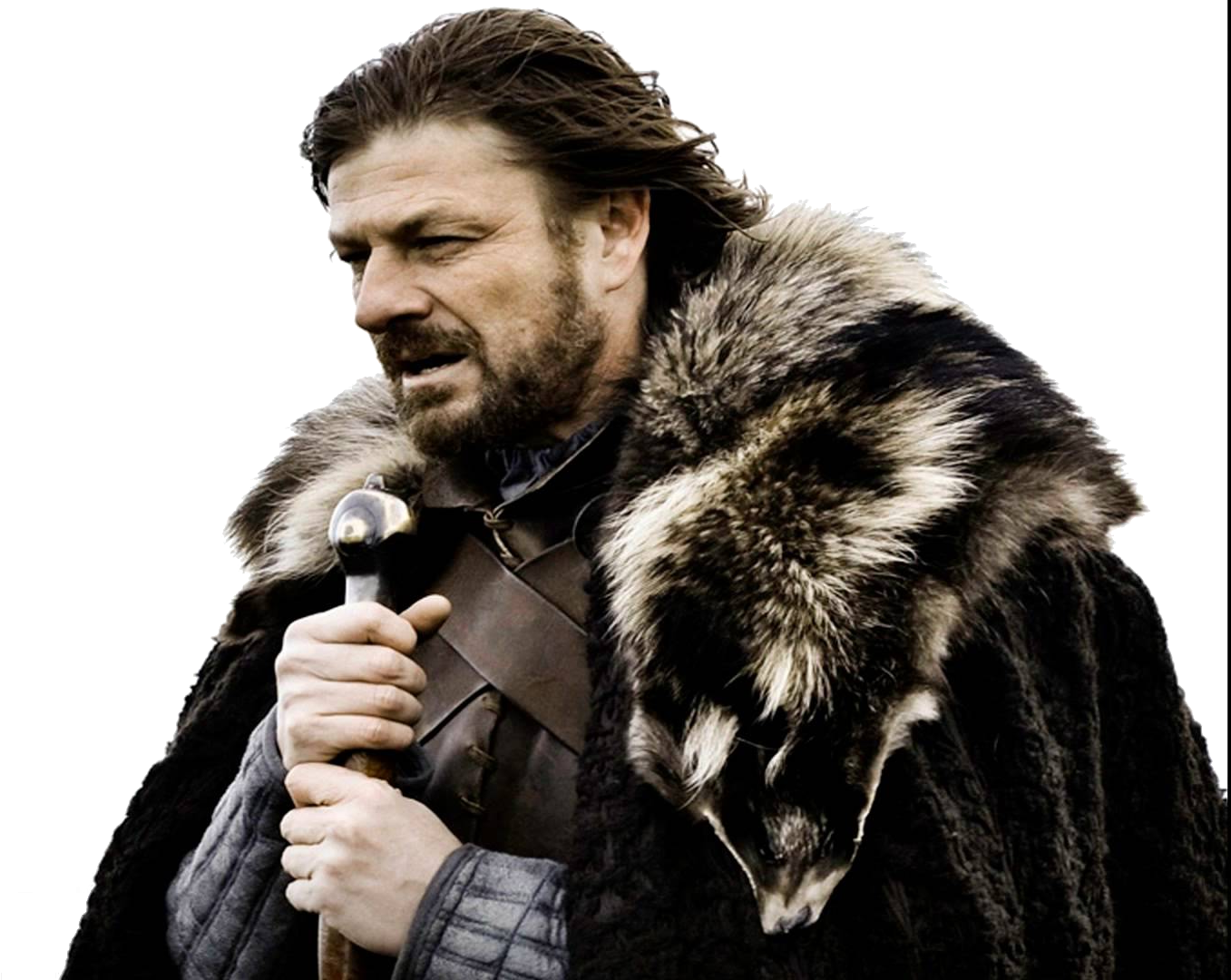 THE WORKLOAD
IS COMING
SMALL FILE JPEG WORKLOAD
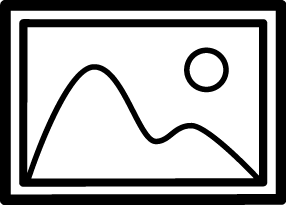 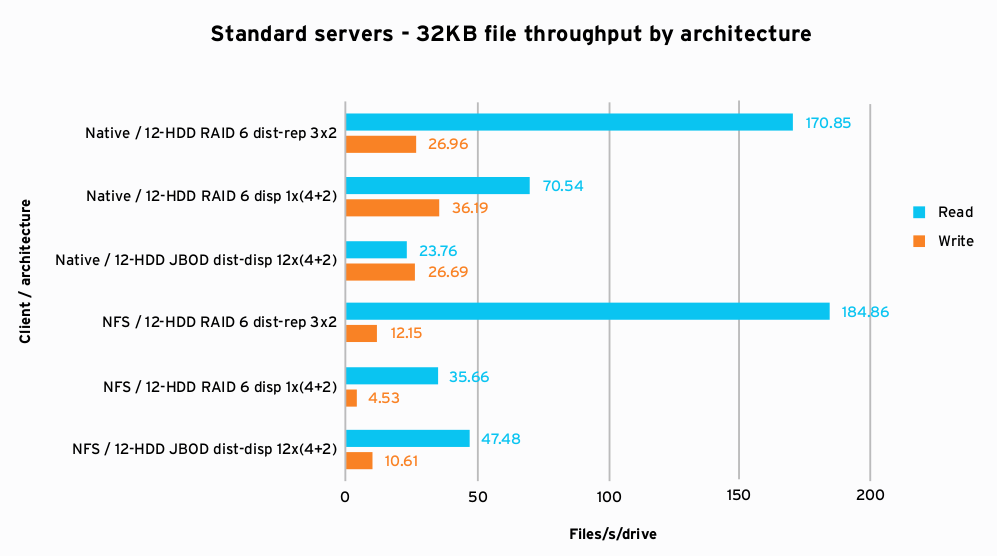 Same
Hardware
Design choice dramatically
affects system capabilities
SMALL FILE JPEG WORKLOAD
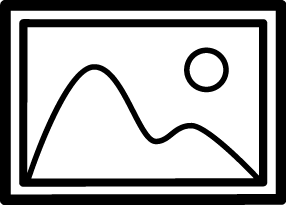 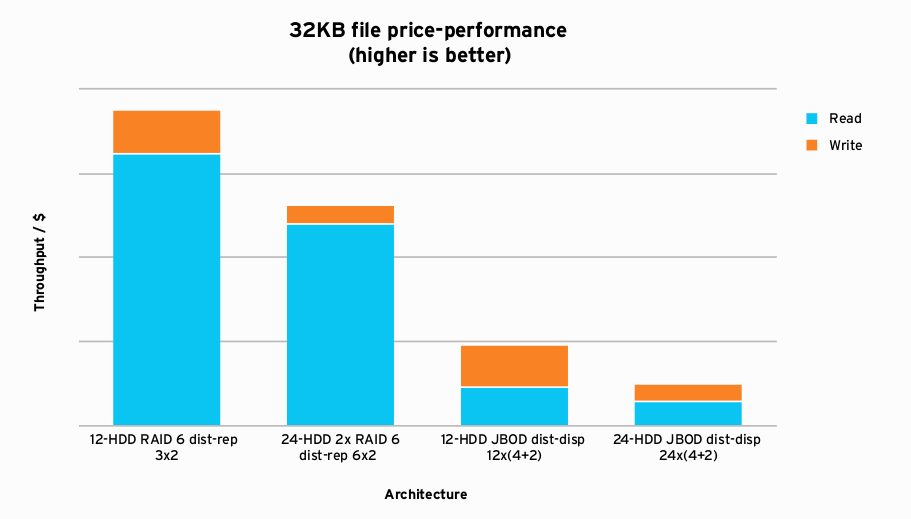 Design choice as well has a large
impact on the efficiency of your $$
SMALL FILE JPEG WORKLOAD
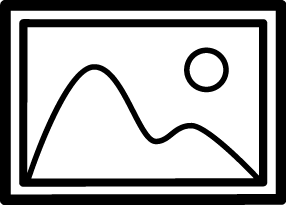 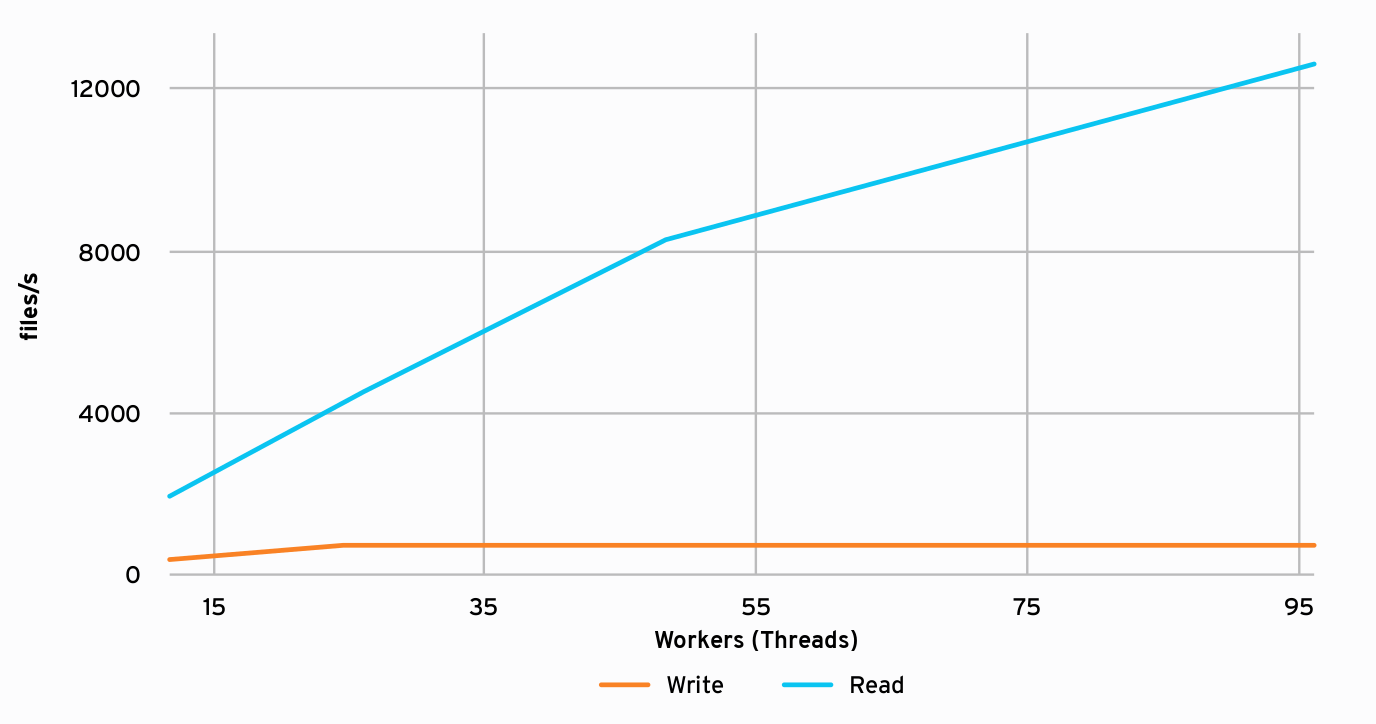 Client concurrency is important
for maximizing system throughput
SMALL FILE JPEG WORKLOAD
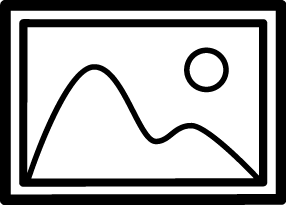 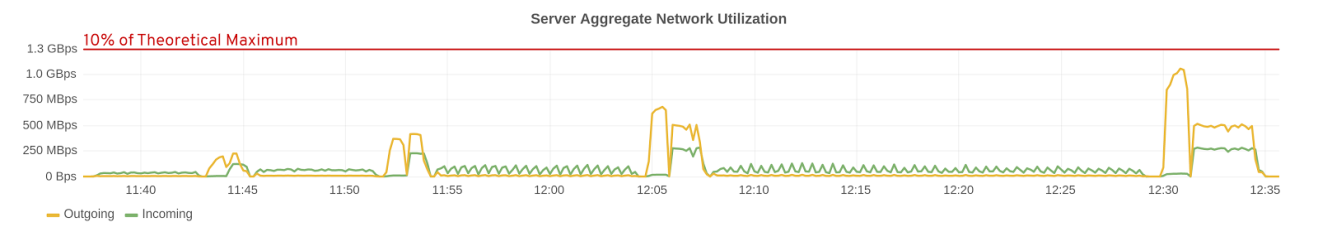 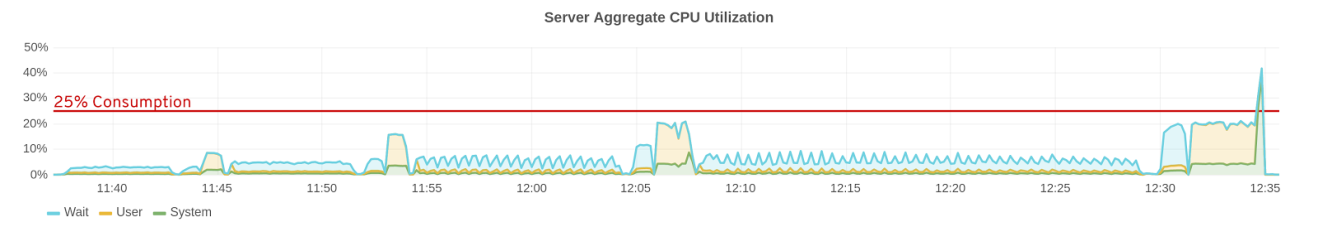 SMALL FILE JPEG WORKLOAD
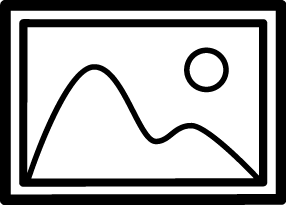 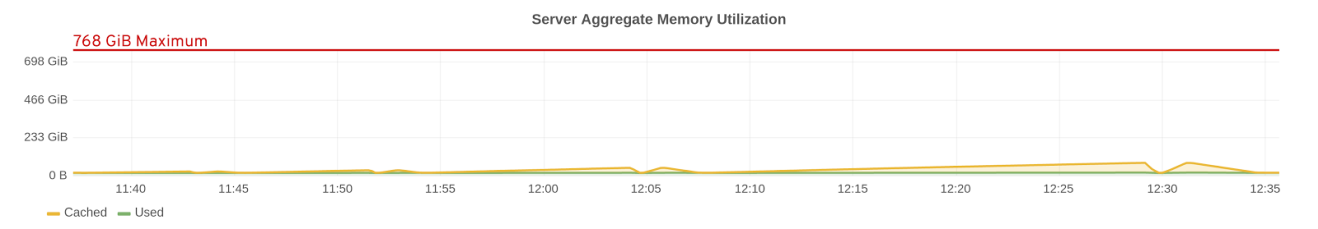 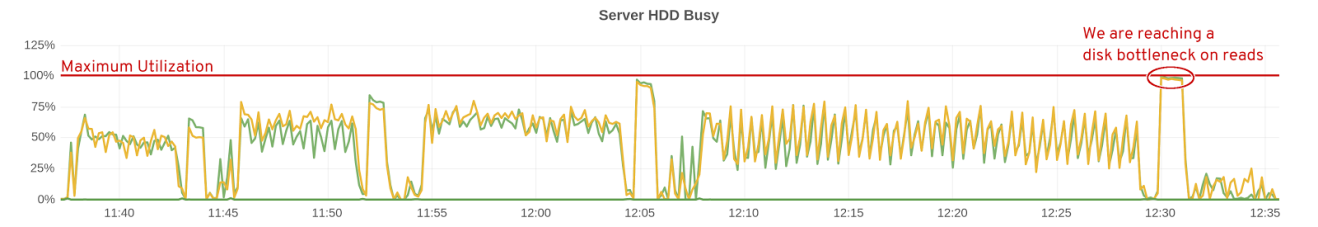 IF A FILE IS VERY VERY SMALL
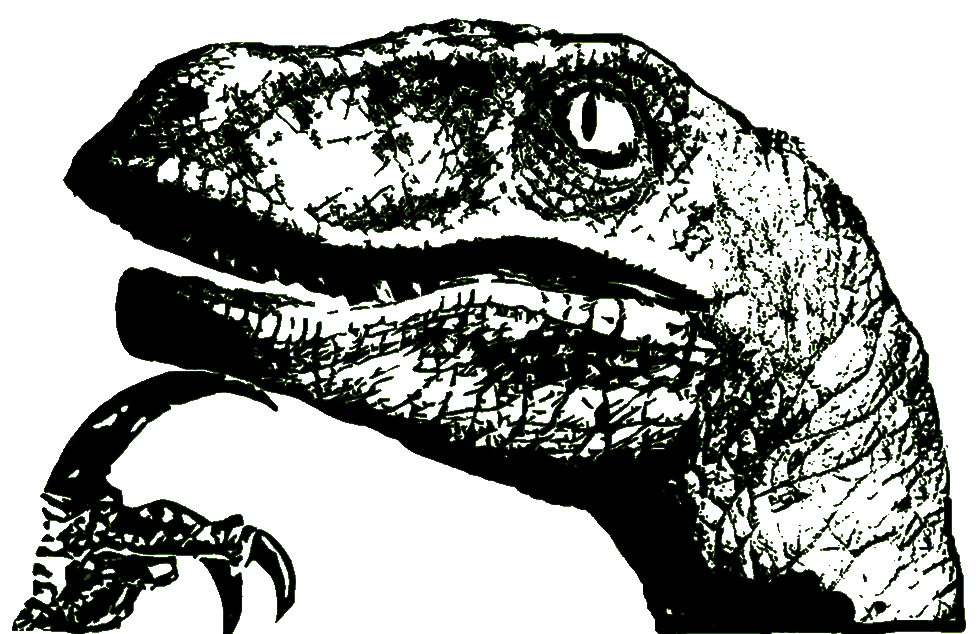 IS IT STILL A FILE?
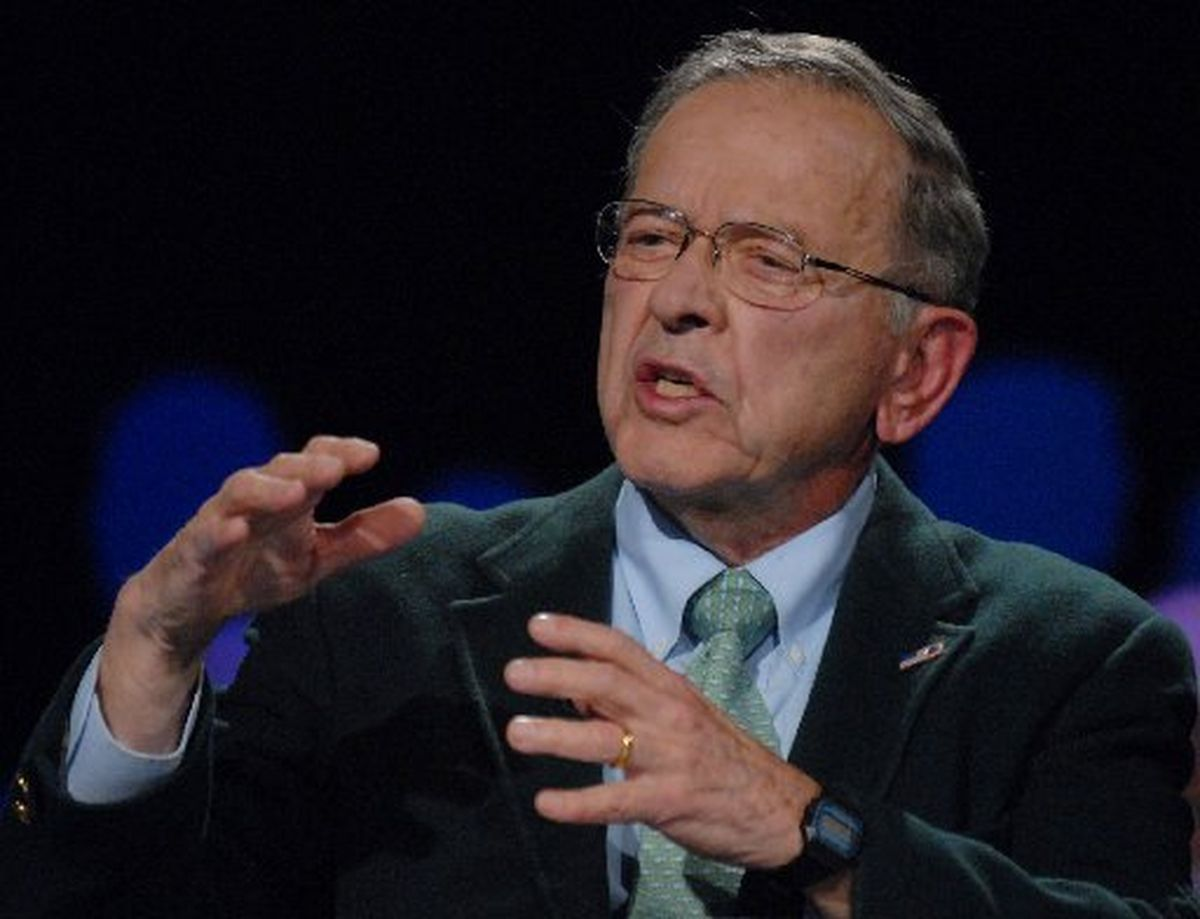 IT'S LIKE A SERIES OF TUBES
[Speaker Notes: Explain how system calls are intercepted by gluster and passed through the xlator stack
<translator code.jpg>
Explain how gluster is a stack of xlators and each system call / FOP is past through each layer of the xlator stack
This incurs latency because translators need to act on data across multiple nodes / block devices all over the NW]
Fuse
GLUSTER
TRANSLATORS
Performance Translators
Distribute
Replicate
Replicate
Replicate
Brick
Brick
Brick
Brick
Brick
Brick
[Speaker Notes: Explain how system calls are intercepted by gluster and passed through the xlator stack
<translator code.jpg>
Explain how gluster is a stack of xlators and each system call / FOP is past through each layer of the xlator stack
This incurs latency because translators need to act on data across multiple nodes / block devices all over the NW]
struct xlator_fops fops = {
        .open        = ra_open,
        .create      = ra_create,
        .readv       = ra_readv,
        .writev      = ra_writev,
        .flush       = ra_flush,
        .fsync       = ra_fsync,
        .truncate    = ra_truncate,
        .ftruncate   = ra_ftruncate,
        .fstat       = ra_fstat,
        .discard     = ra_discard,
        .zerofill    = ra_zerofill,
};

struct volume_options options[] = {
        { .key  = {"force-atime-update"},
          .type = GF_OPTION_TYPE_BOOL,
          .default_value = "false"
        },
        { .key  = {"page-count"},
          .type = GF_OPTION_TYPE_INT,
          .min  = 1,
          .max  = 16,
          ...
[Speaker Notes: Explain how system calls are intercepted by gluster and passed through the xlator stack
<translator code.jpg>
Explain how gluster is a stack of xlators and each system call / FOP is past through each layer of the xlator stack
This incurs latency because translators need to act on data across multiple nodes / block devices all over the NW]
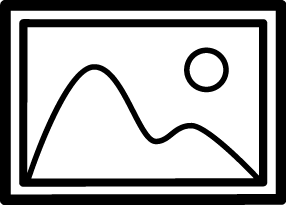 SMALL FILE AND METADATA WORKLOADS
What the Gluster community is doing:
Improve efficiency of individual calls
Store metadata in client cache
Prefetch metadata
Compound file operations
Coming Soon! Negative lookups and parallel readdirp
[Speaker Notes: Reduce latency by making individual calls more efficient
Store metadata in cache to reduce trips over the wire
Prefetch metadata that we know will be used in the future and cache it
Compound file operations so that we reduce the number of trips across the wire
<upcoming>Implement negative lookups and parallel readdirp
After you design for the workload, tune for the workload!]
TUNING FOR SMALL FILE & METADATA
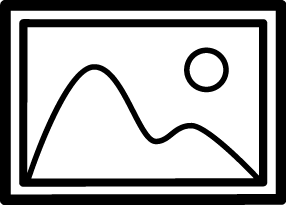 Since small file workloads are metadata intensive, I use the same tuning for both.
RAID 10 or RAID 6 are recommended for bricks
Tuned profile: rhgs-throughput-performance
Event Threads = 4
lookup-optimize = on
Features.cache-invalidation = on
Performance.stat-prefetch = on
[Speaker Notes: Tuned Profile:
Read-ahead on bricks
Deadline scheduler
vm.dirty-ratio 
Event threads:
Event thread should be tuned by running your workload, and watching both the clients and servers via top -h
Look for threads that peg a CPU @100% AKA “hot threads”
Tune up event threads until you don’t see any more hot threads
Lookup Optimize:
Reduces the number of lookups to the minimum(one per brick)
Used to reduce round trips / multiple lookups on bricks
Stat Prefetch
Prefetch metadata

Tuning for small file / metadata workloads
RAID 10 or RAID 6 are recommended for bricks
Tuned profile - rhgs-throughput-performance
Event Threads = 4
lookup-optimize = on
Features.cache-invalidation = on
Performance.stat-prefetch = on 
Performance.cache-samba-metadata = on
Performance.cache-invalidation = on]
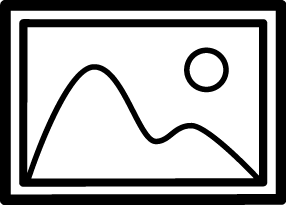 SMALLFILE CREATES & READS
Create & read of 32 KB files
untuned vs tuned w/ cold cache vs tuned w/ hot cache
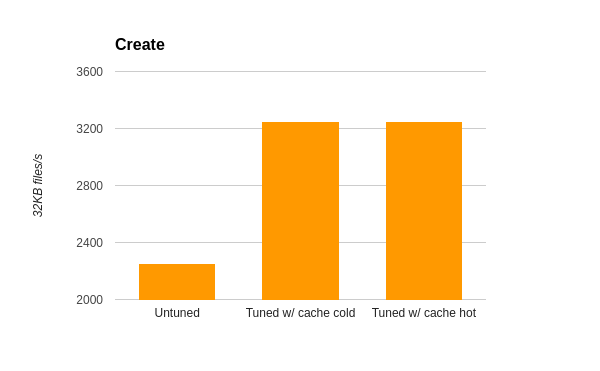 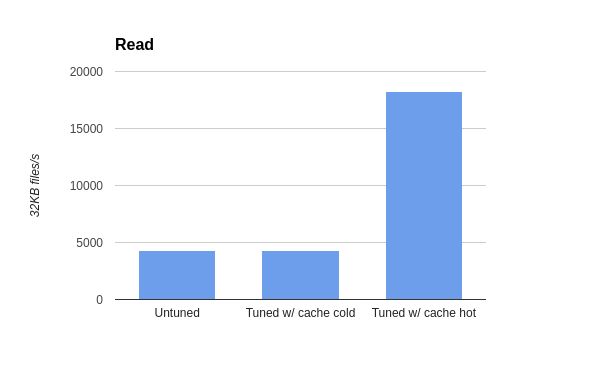 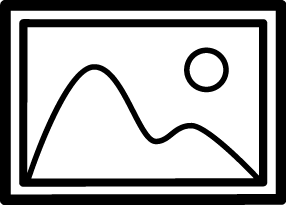 SMALLFILE METADATA WORKLOAD
Single and multi-threaded ls -l workloads
untuned vs tuned w/ cold cache vs tuned w/ hot cache
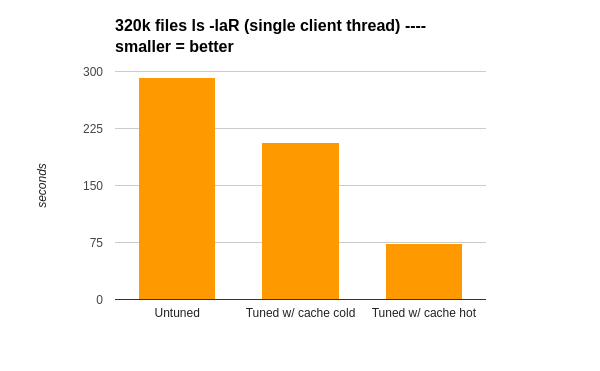 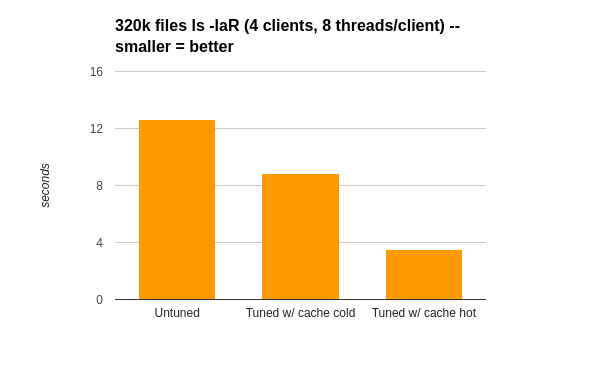 LARGE FILE DVD WORKLOAD
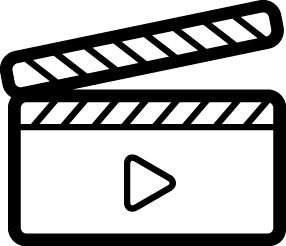 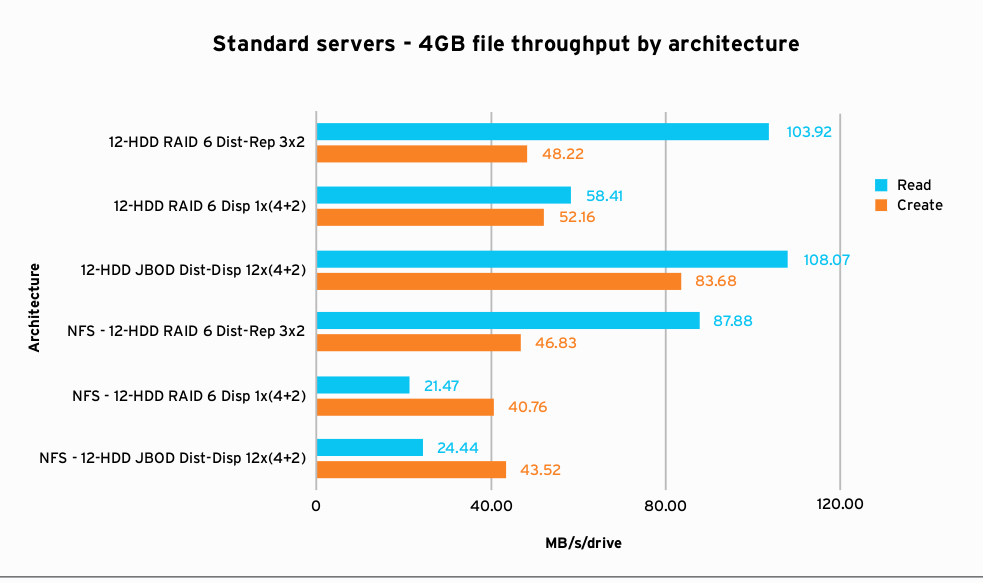 Same
Hardware
Note that the optimal configuration
is different from the small file results
LARGE FILE DVD WORKLOAD
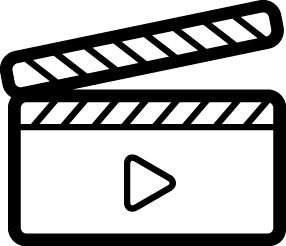 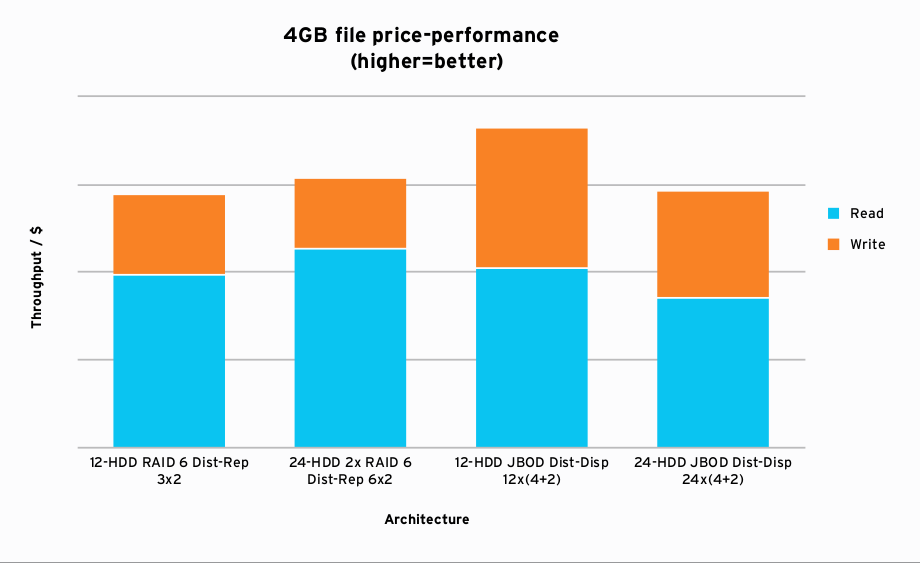 Node density has a larger impact on your throughput/$ efficiency with disperse volumes.
LARGE FILE DVD WORKLOAD
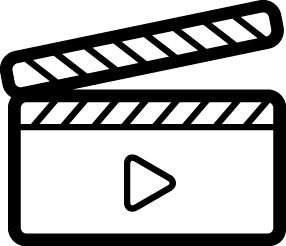 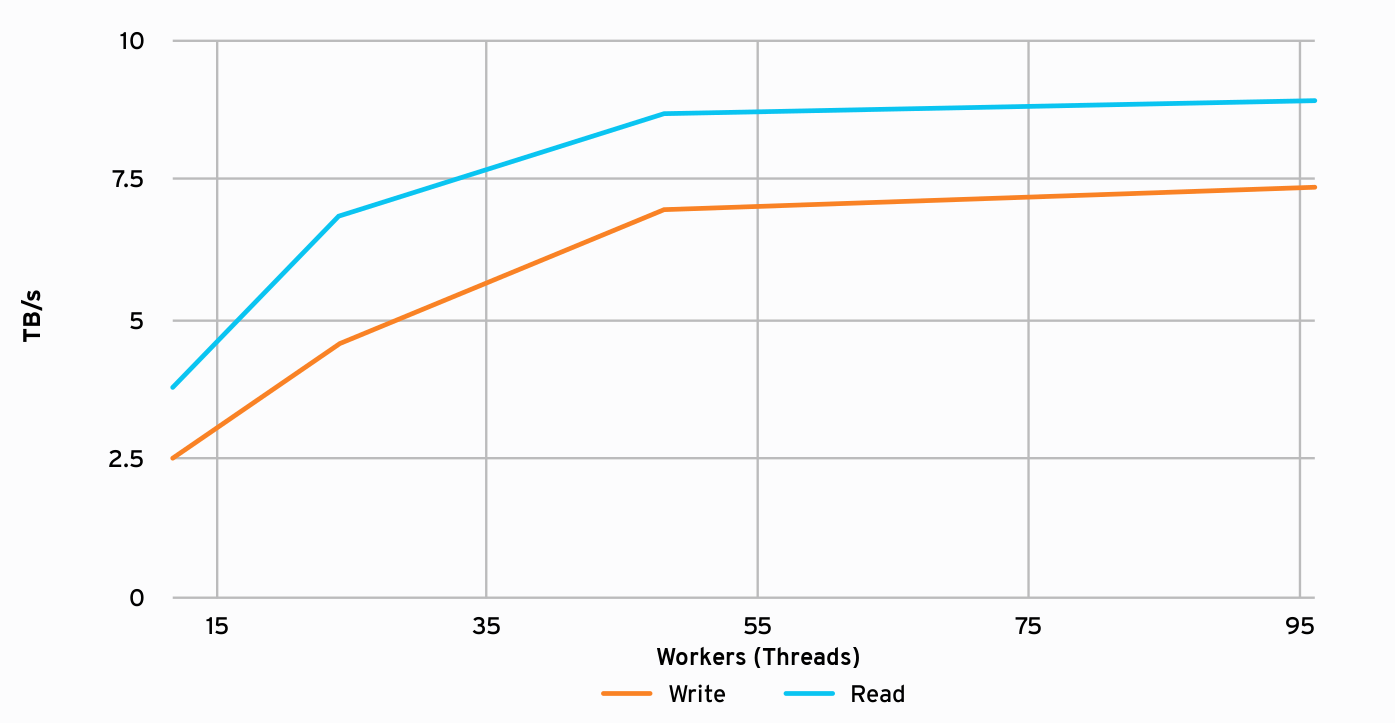 Again we see that
concurrency is key
LARGE FILE DVD WORKLOAD
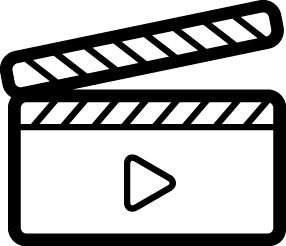 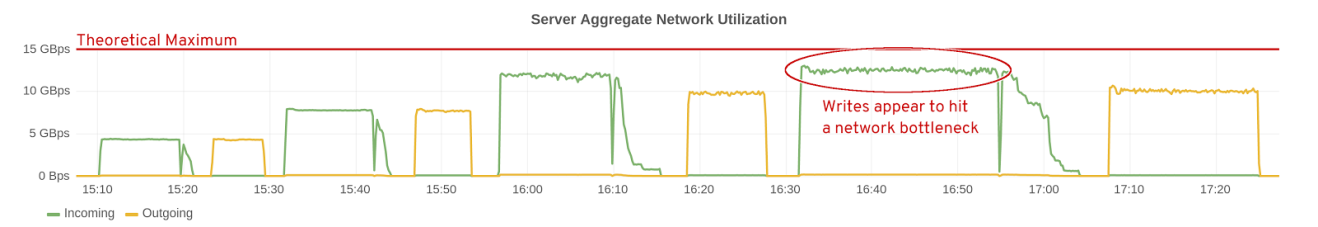 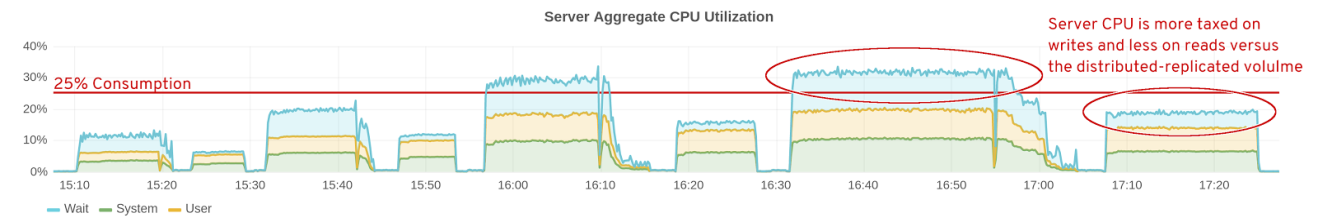 LARGE FILE DVD WORKLOAD
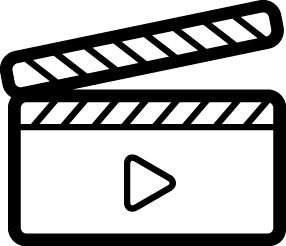 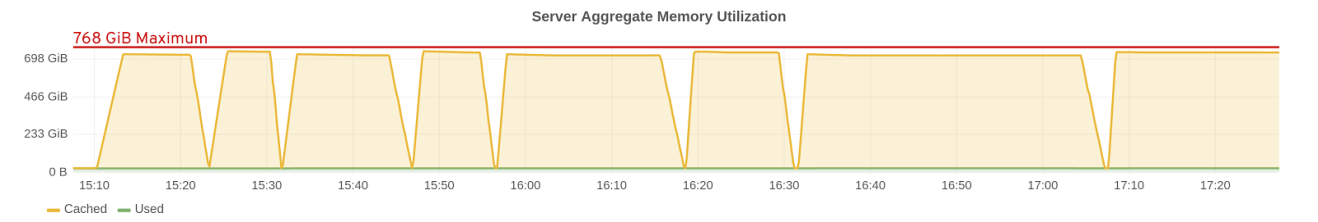 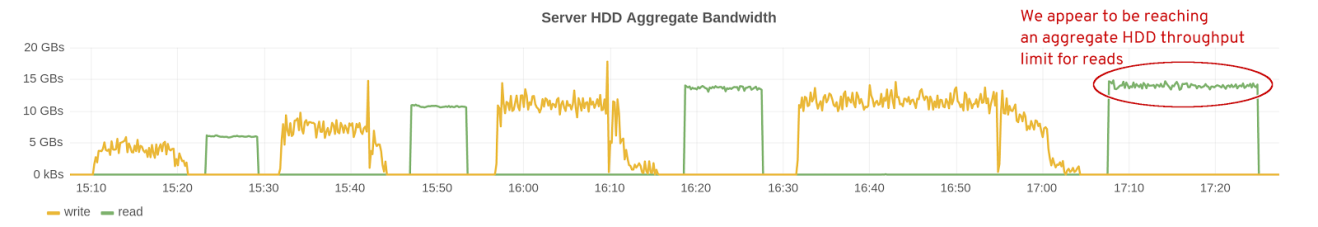 TUNING FOR LARGE FILE SEQUENTIAL
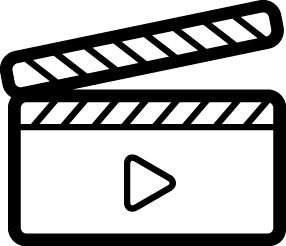 How Dustin got his performance gains from tuning!
RAID 6 or EC are recommended for bricks
Tuned profile: rhs-high-throughput
Read-ahead on bricks
Deadline scheduler
vm.dirty-ratio 
Jumbo Frames 
Event Threads = 4
Smallfile tuning may have some effect, especially with metadata operations.
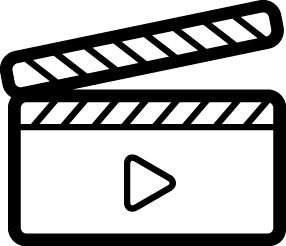 LARGE FILE SEQUENTIAL
4 Servers, 4 Clients, 4 Workers/Client, 16GB File/Worker
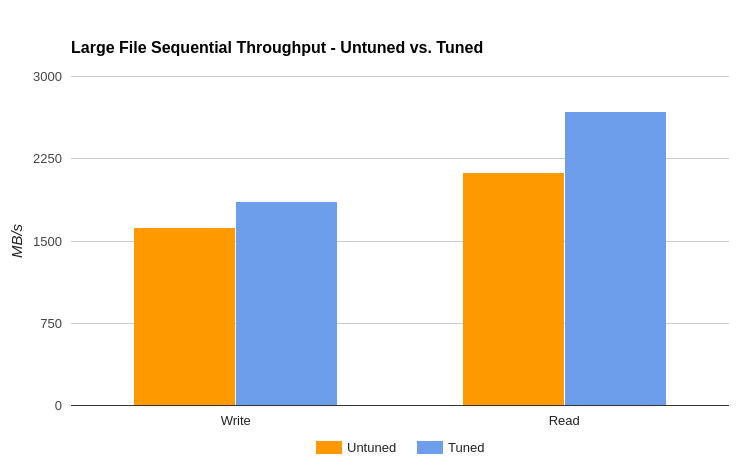 [Speaker Notes: Jombo frames for both!

Reason for writes:
-event threads
-deadline schedule on block device

Reason for reads:
-Read ahead on block device , event threads a little]
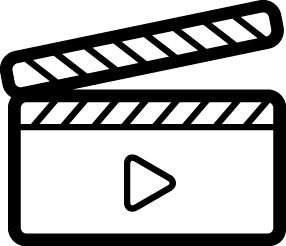 SCOPING FOR LARGE FILE WORKLOADS
Now that you understand the workload, how can you size your cluster?

Formula for guesstimating large file performance:
Writes = (Slowest of NIC / DISK) / # replicas * .7(overhead)
1200 MB / 2 * .7 = 420 MB / sec
Reads = (Slowest of NIC / Disk ) * .6(overhead)
1200 * .6 = 720 MB / sec
This is just a rule of thumb, actual results are highly dependant on hardware.
TAKEAWAYS FOR LARGE FILE WORKLOADS
EC on JBOD outperforms replica 2 on RAID 6 high worker concurrency workloads
Replica 2 on RAID 6 outperforms EC on JBOD when there are less files / clients / threads and on single threaded workloads
Read ahead on block devices as well as jumbo frames provide the most performance benefit of the tunables
Again, start with the workload when designing your storage cluster.  The proper brick architecture from the start will yield far better performance than any of the tunables mentioned.  Design in a way that avoids problems, don’t try tune your way out of them.
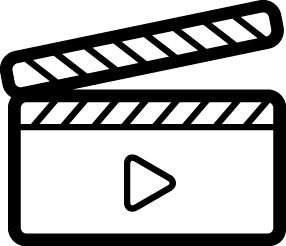 [Speaker Notes: Old adage - an ounce of prevention is worth a pound of cure
My adage - a byte of proper design is worth a gigabyte of tuning and/or tweaking]
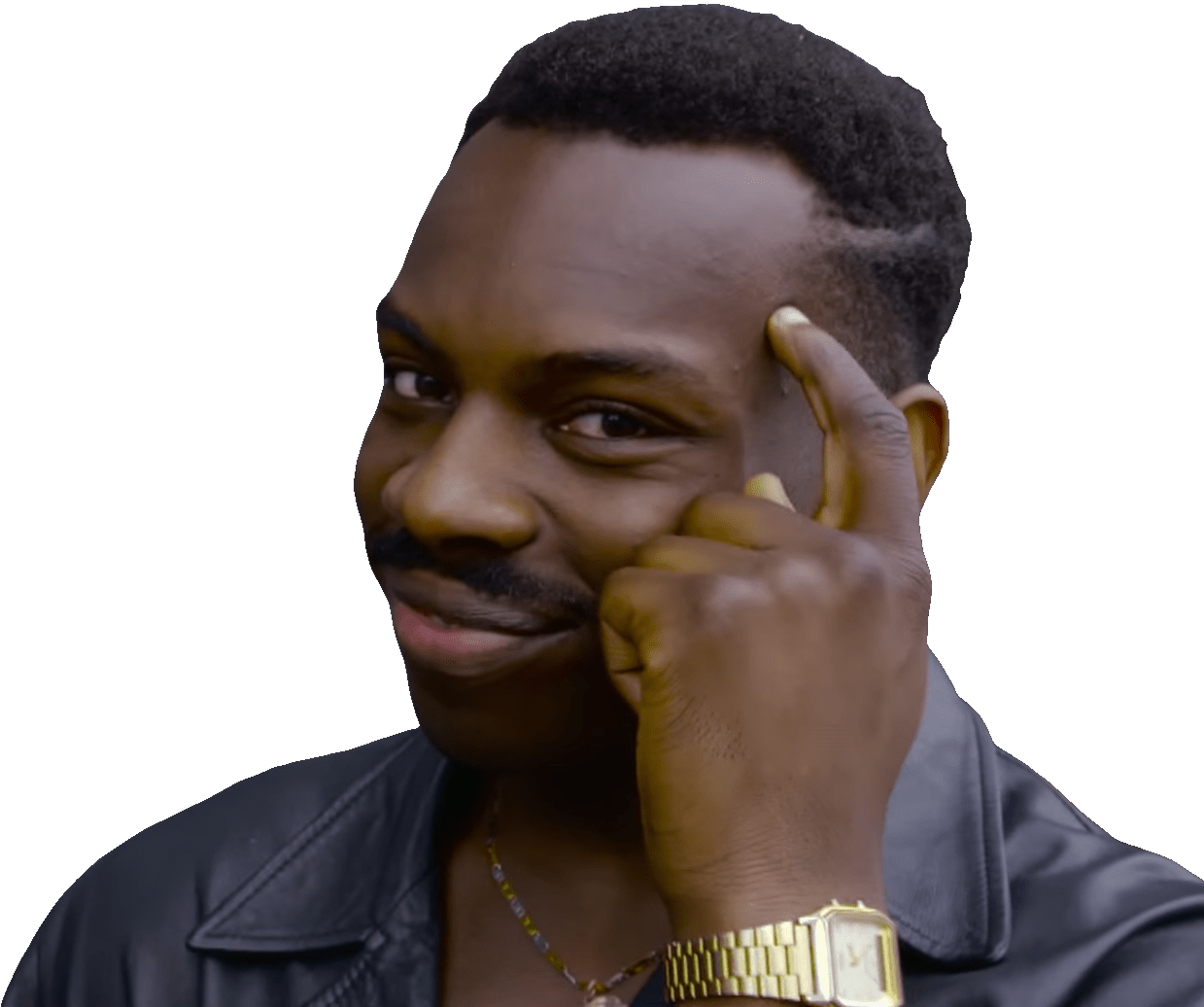 YOUR WORKLOAD
CAN'T BE SLOW IF
YOU NEVER 
RUN IT
CCTV STREAMING WORKLOAD
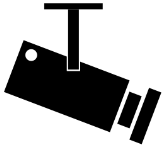 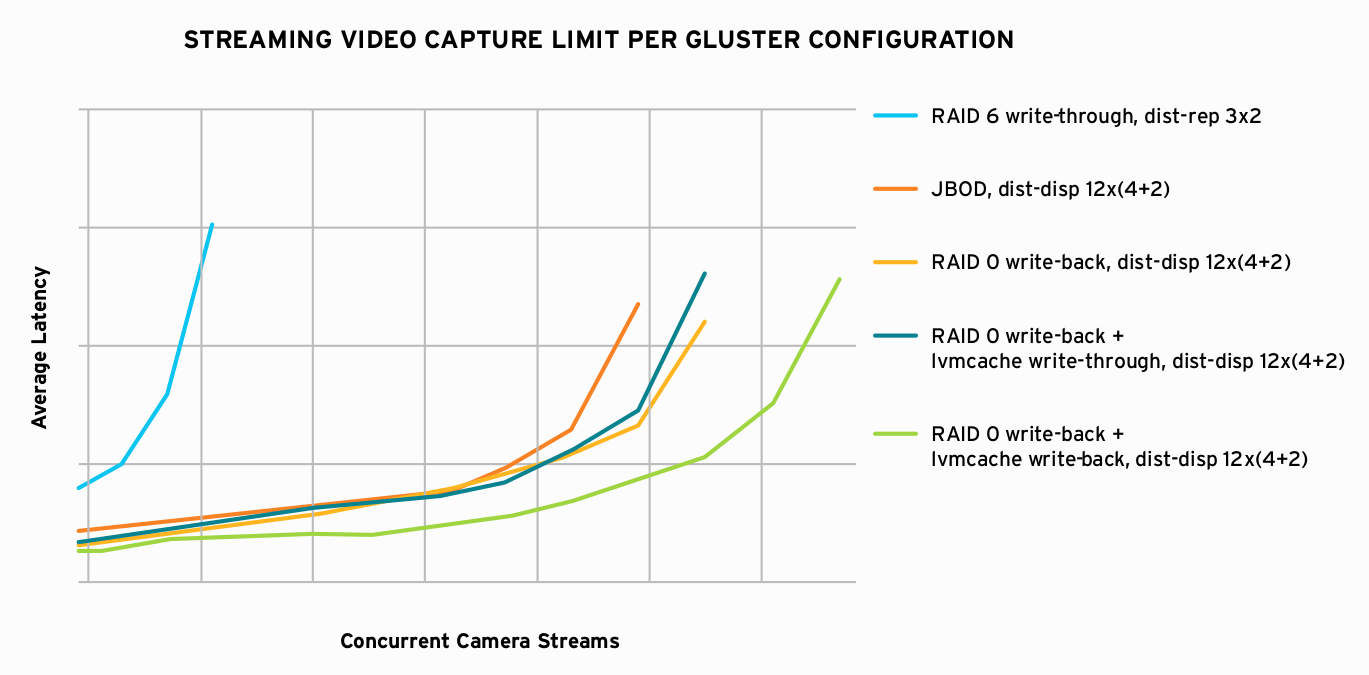 Massive difference in capabilities
based on the system configuration
Same
Hardware
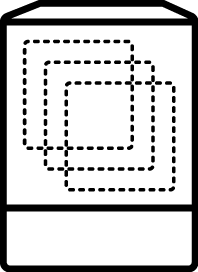 HYPERCONVERGED RHV / RHGS
Setup Details
Storage and compute on the same systems
Cost advantage
Management using the same linux based tools
Full HCI environment created from 2 commands(with answer files):
# gdeploy -c robo.conf
# hosted-engine --deploy --config-append=<path to hosted engine answer file>
[Speaker Notes: Both robo.conf and he-answers.conf have RH provided examples that just need to be edited to fit your environment]
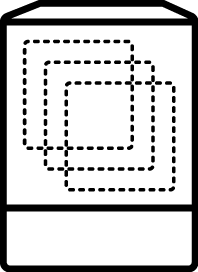 Hyperconverged Infrastructure Example Arch
Hosted Engine
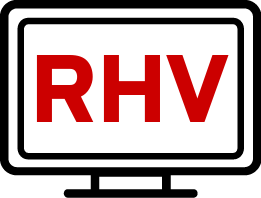 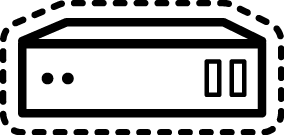 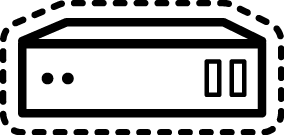 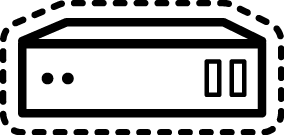 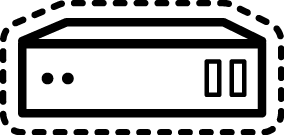 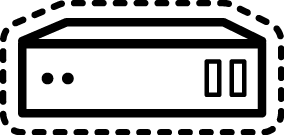 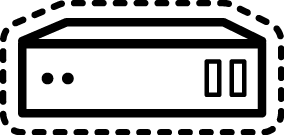 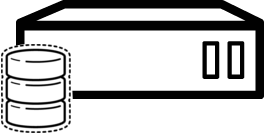 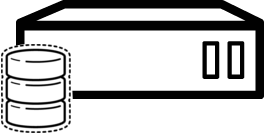 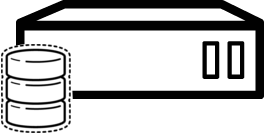 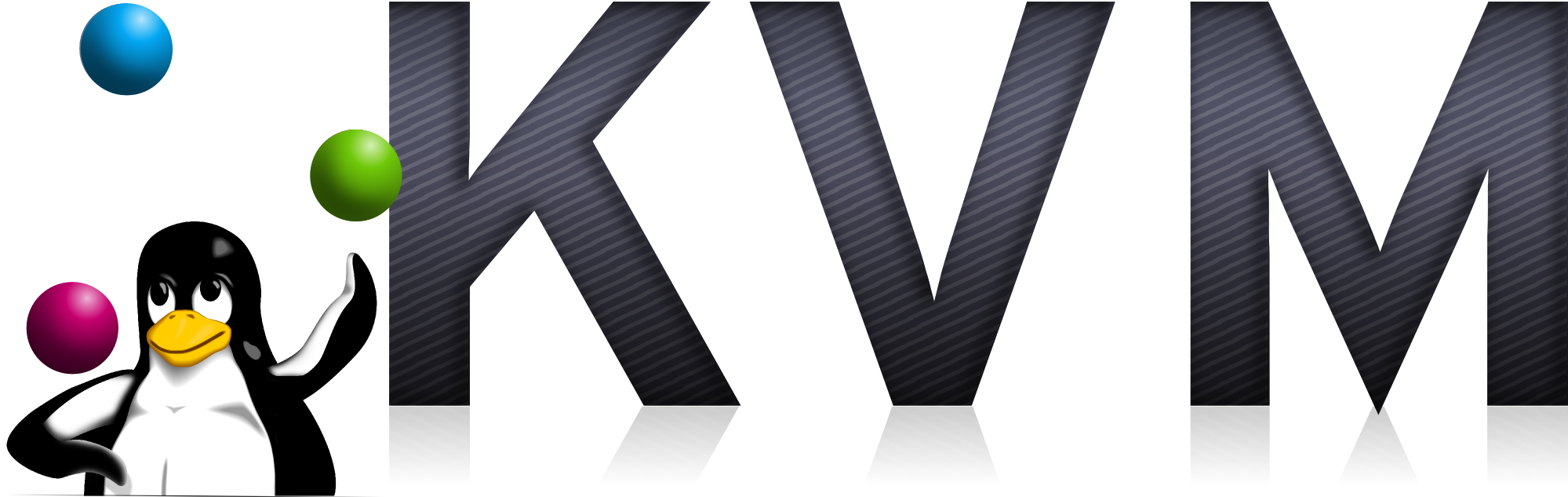 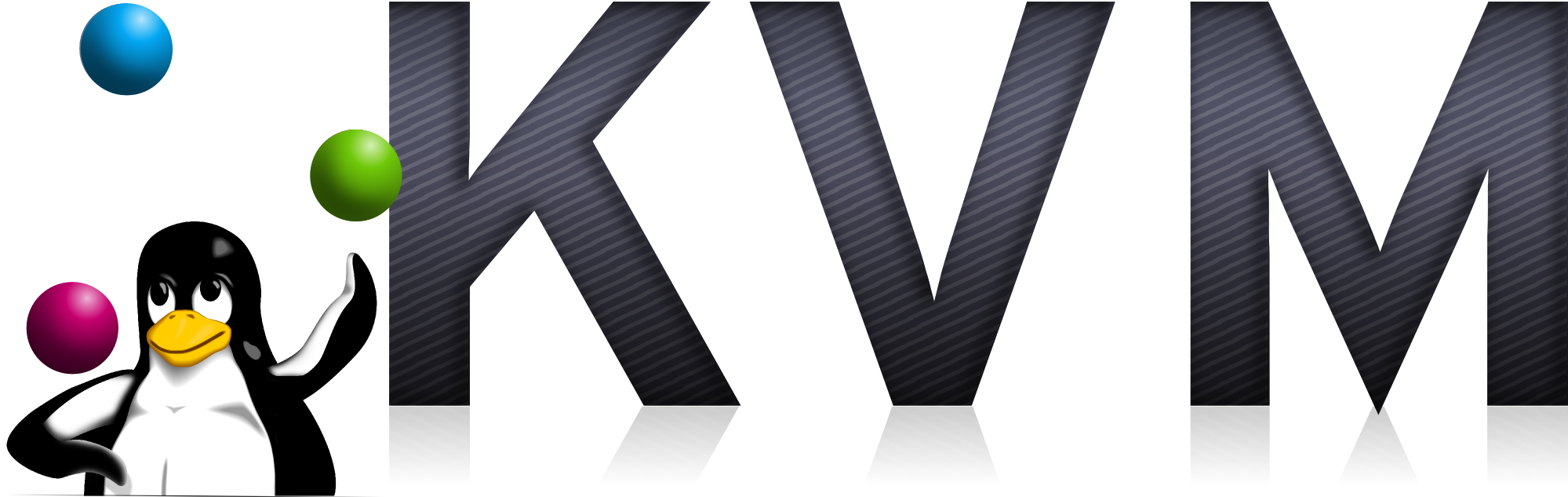 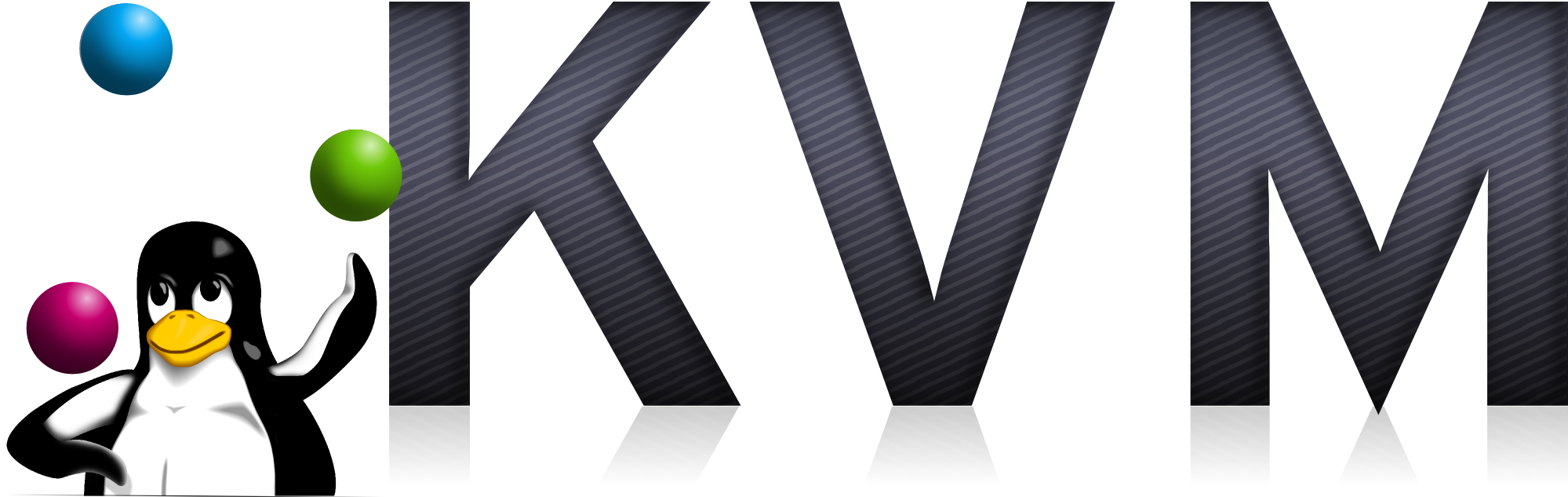 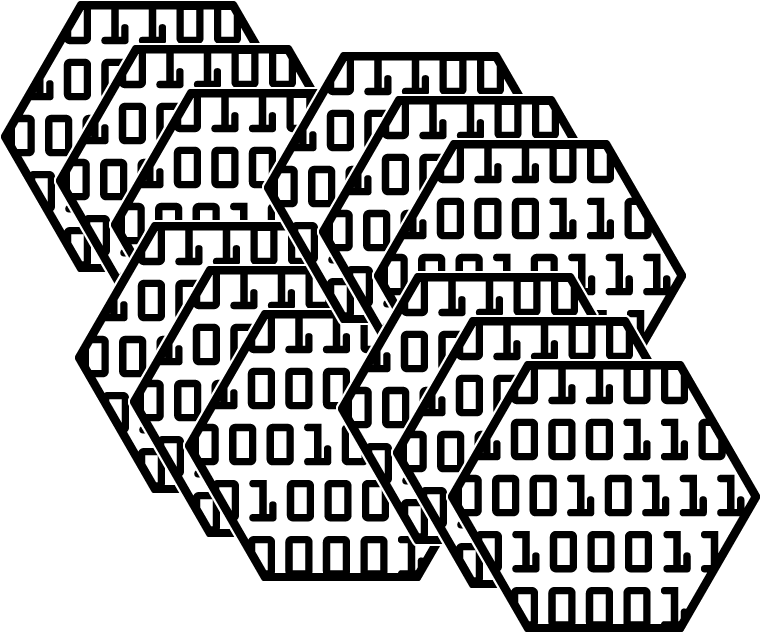 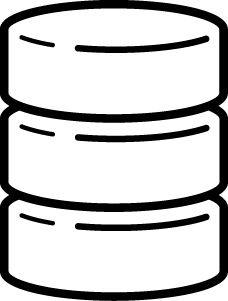 Gluster
Volume
Stores sharded VM metadata and disk files
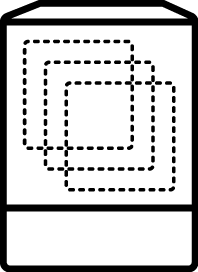 VM PERFORMANCE
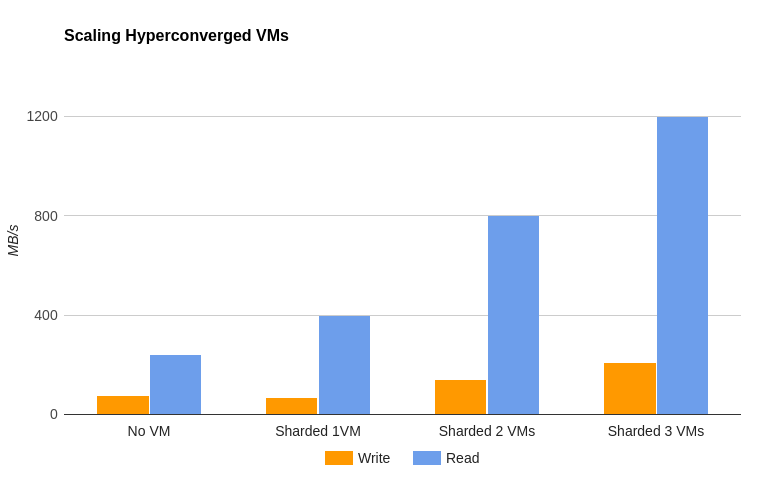 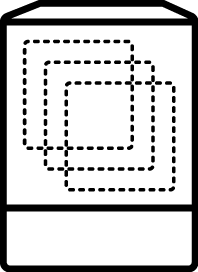 PERFORMANCE TEST TOOL - GBENCH
Gbench was used to gather the performance data
https://github.com/gluster/gbench
Wraps IOZone, smallfile, FIO
Run multiple iterations and averages it
Multi host capable
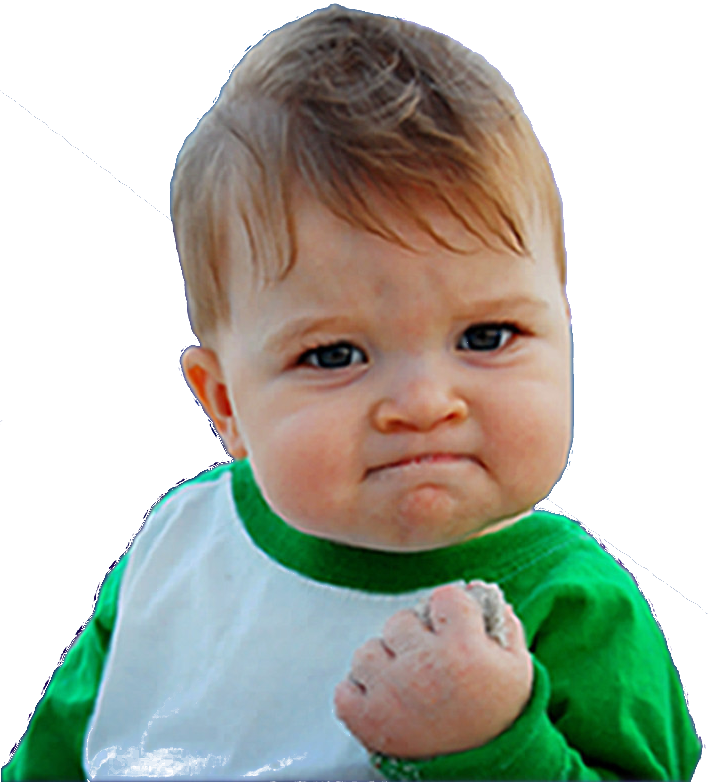 THANK YOU
plus.google.com/+RedHat
facebook.com/redhatinc
linkedin.com/company/red-hat
twitter.com/RedHatNews
youtube.com/user/RedHatVideos
Dustin Black
@dustinlblack
Ben Turner
@bennyturns
Install The Summit Mobile App
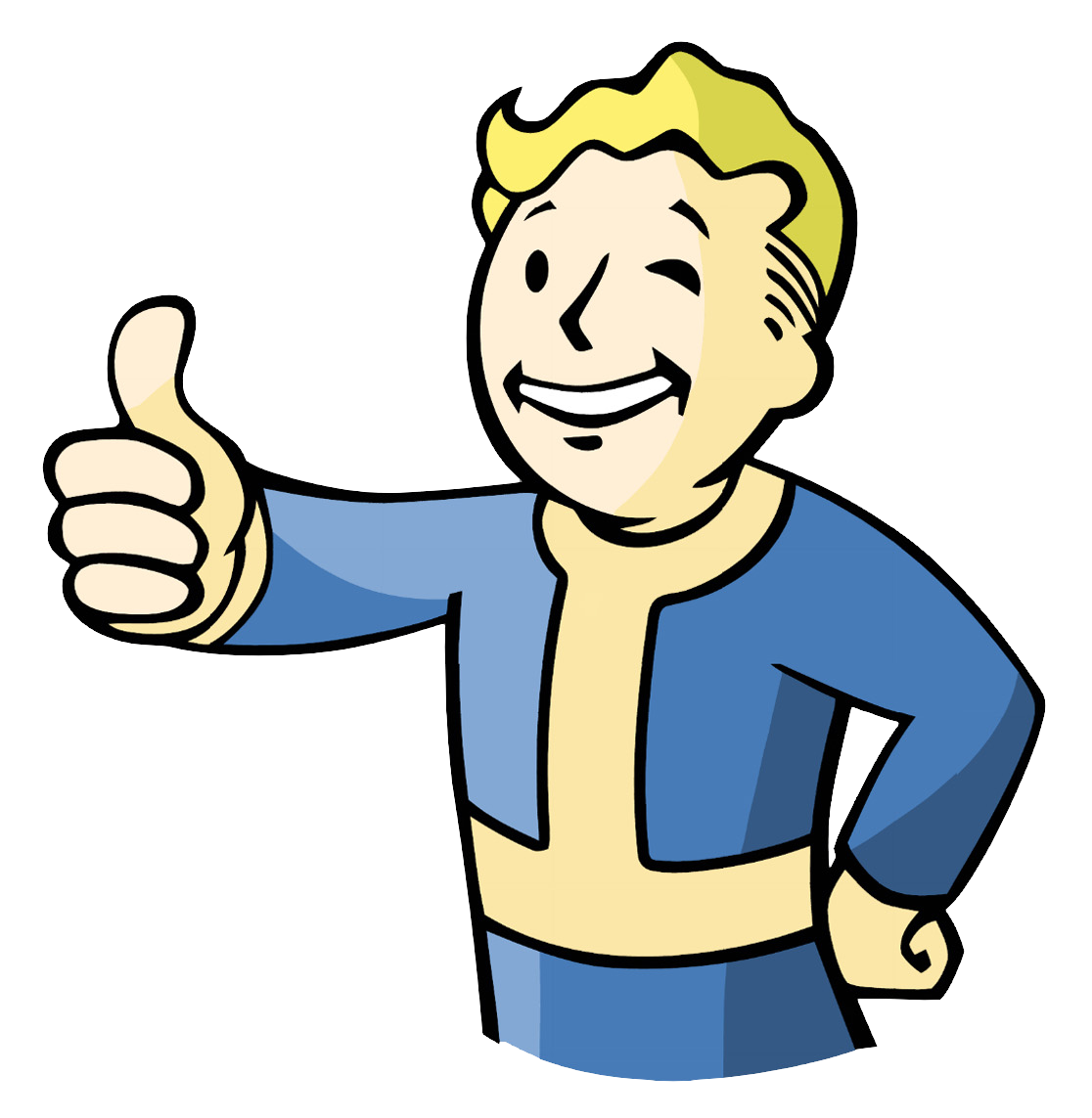 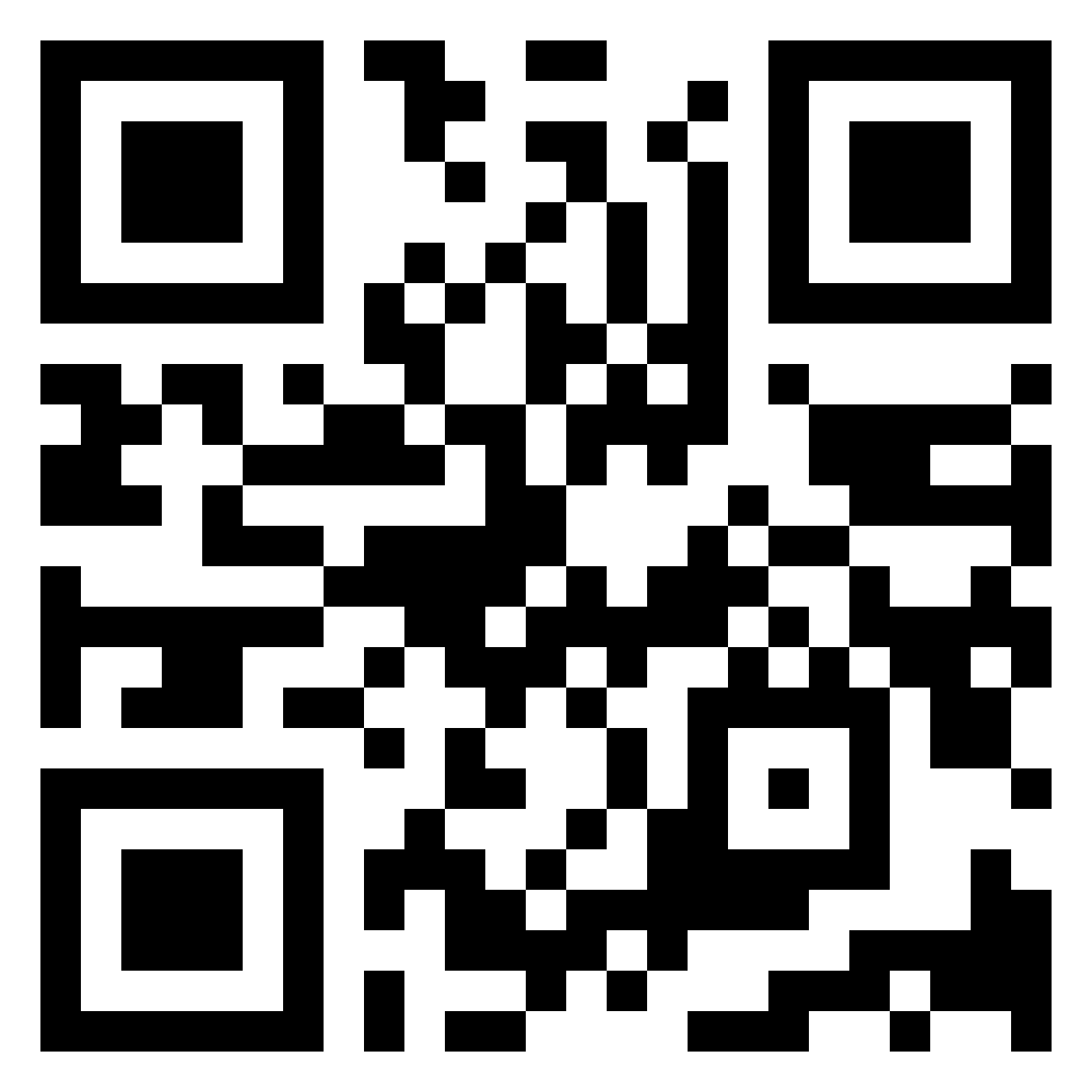 https://install.events/reraa17
PLEASE
Help us out by reviewing our session